Quality of Life and Health in Atlanta
Susannah Lee
Audrey Leous, MCRP
Nisha Botchwey, PhD, MCRP, MPH
Subhrajit Guhathakurta PhD, MCRP
Center for Geographic Information Systems
School of City and Regional Planning
Georgia Institute of Technology

Jewelle Kennedy
Department of Planning & Community Development
City of Atlanta
Georgia Planning Association Meeting 

Columbus, GA

9.26.2012
Outline of presentation
Background and purpose
Methods
Results
Discussion
Planning implications and applications
Purpose of study
Are neighborhoods with high quality of life also healthy environments? 
What are the characteristics of places that provide both high quality of life and are healthy?
Transportation
Walkability
Economy
Morbidity
?
Amenities
Nutrition
Public Safety
Mortality
Housing
Image source: Authors.
Scale of Study
City of Atlanta
25 Neighborhood Planning Units (NPUs)
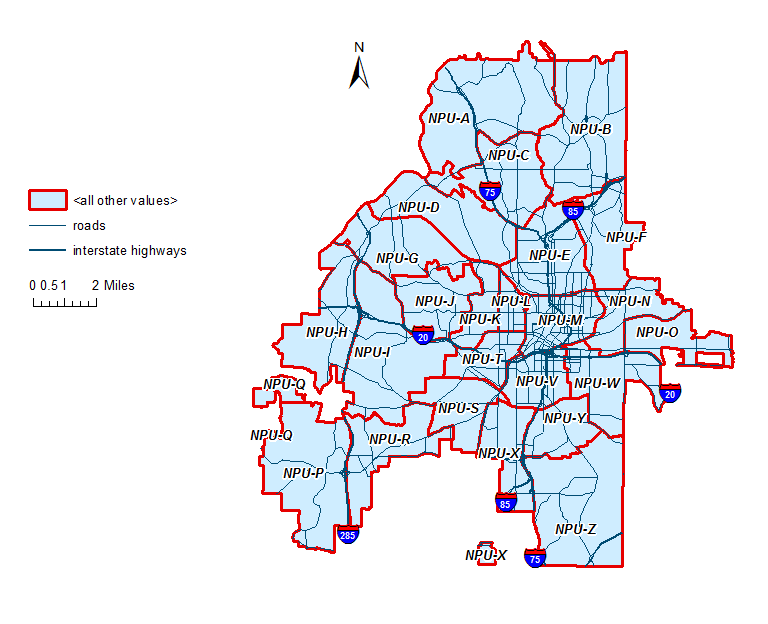 Image source: Authors.
[Speaker Notes: How many neighborhoods are in ATL? 141???]
Methods
Image source: Authors.
[Speaker Notes: Small area analysis – scale of data ….]
Comprehensive development Plan (CDP) UPdate
http://www.atlantaga.gov/index.aspx?page=376
Comprehensive Planning Legislation
The 1989 Georgia Planning Act calls for local governments to develop and adopt a Comprehensive Plan. 

An adopted Comprehensive Plan is necessary to maintain the City’s Qualified Local Government (QLG) certification.
QLG Certification is needed to be eligible for various state and regional funding.

The City Charter mandates the preparation of a Comprehensive Development Plan every 3 to 5 years.
The City of Atlanta was one of the first in the state to require  Comprehensive Planning.
Comprehensive Development Plan
Georgia State Department of Community Affairs (DCA)  adopted new guidelines / requirements for local government comprehensive planning in 2005.
DCA sets the schedule for plan adoption. 
 The 2011 Comprehensive Development Plan was adopted by the City of Atlanta in October 2011 per 11-O-1234. 
New standards added information and changed process.
Plans have a 20 year time horizon
Comprehensive Plan Components
Community Assessment

Community Participation

Community Agenda
Community Participation Program
The Community Participation Plan is the second part of the Comprehensive Plan.
This plan outlines the strategy for ensuring involvement by the public, i.e. stakeholders in developing the “Community Agenda”.
The plan has 3 components:
Identification of Stakeholders
Identification of Participation Techniques
Schedule for completion of the Community Agenda
Community Participation Program
Identification of Stakeholders
City Organizations: City Council, Mayor’s Office, City Departments 
Community Groups: NPUs, residents, property owners
Advocacy Groups/Non-profits: PEDS, Park Pride, Georgia Stand Up
Civic Groups/Authorities: AHA, MARTA, CIDs
City Boards and Agencies: Invest Atlanta (ADA), ABI, BZA, AUDC, APABs
Community Participation Program
Identification of Participation Techniques
Informative – Website, printed information, public displays, Council and Cabinet presentations, presentations and announcements at NPU meetings, press releases, meeting notices, presentations, etc.

Public Input:
Public hearings
On-line survey
Community Participation Program
Identification of Participation Techniques
Interactive 
Community meetings – each meeting held 3 times
Issues and Opportunities & review of vision
Identification of Character Areas
Visions for Character areas
City Council work sessions 
Open House
Community Participation Program
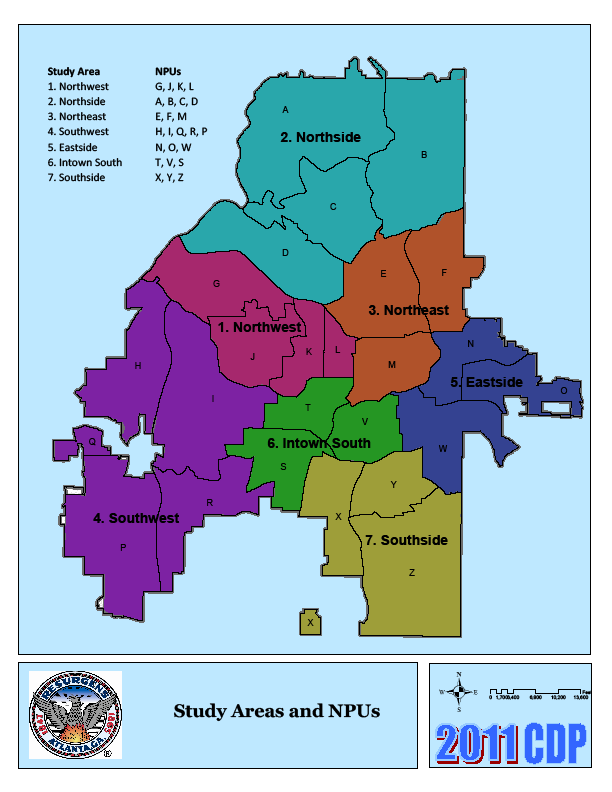 Meetings will be held by grouping study areas and/or individual study areas depending on topics of discussions
Image source: City of Atlanta Department of Planning. 2011 Comprehensive Development Plan Update.
Resident perceptions
ONLINE Survey
Prioritizing planning topics
Open-ended questions such as:
What do you like about your community?
What do you want the City of Atlanta to be like in 20 years?
 What is/are your favorite part(s) of the City of Atlanta and why? 
What do you NOT like about your community?
[Speaker Notes: Need to include information on the survey – how many submitted responses?
Do the results include the online survey and the workshop results?]
Survey Results
Survey Results
Socioeconomic conditions (SEC) Index
SEC Indicators
Education
Income
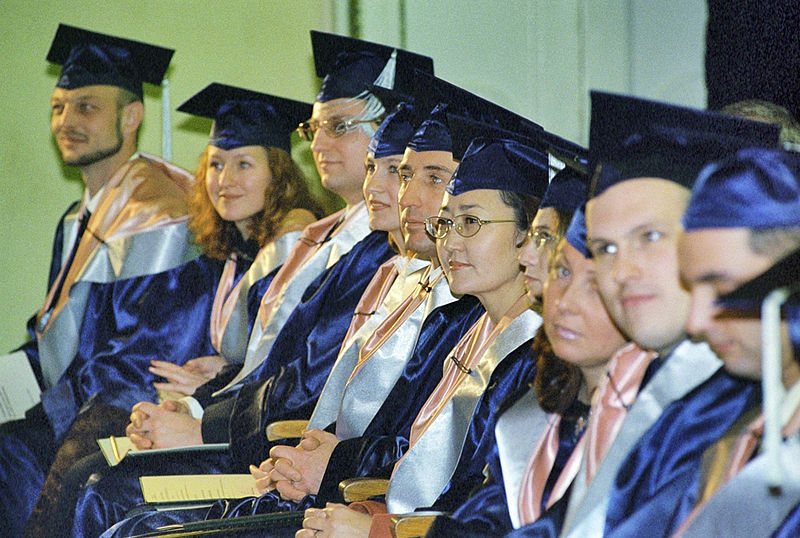 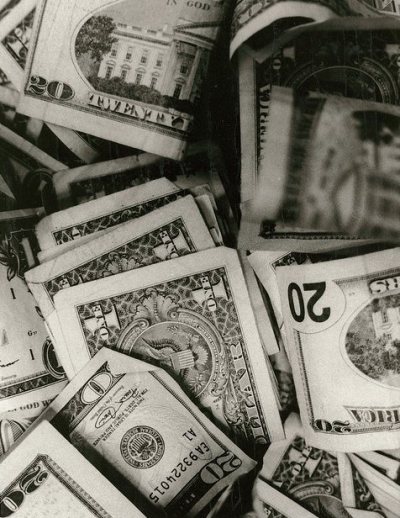 College Degree Attainment
Median Household Income
Poverty
Employment
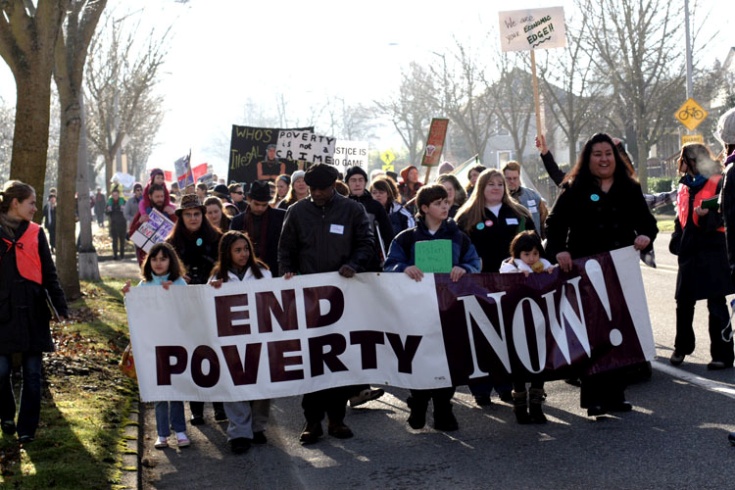 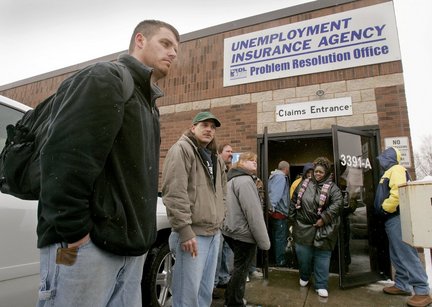 % Living in Poverty
Unemployment Rate
Photo sources: Wiki Commons, Mlive.com, saveafewbucks.com, www.nccendpoverty.org
EDUCATION
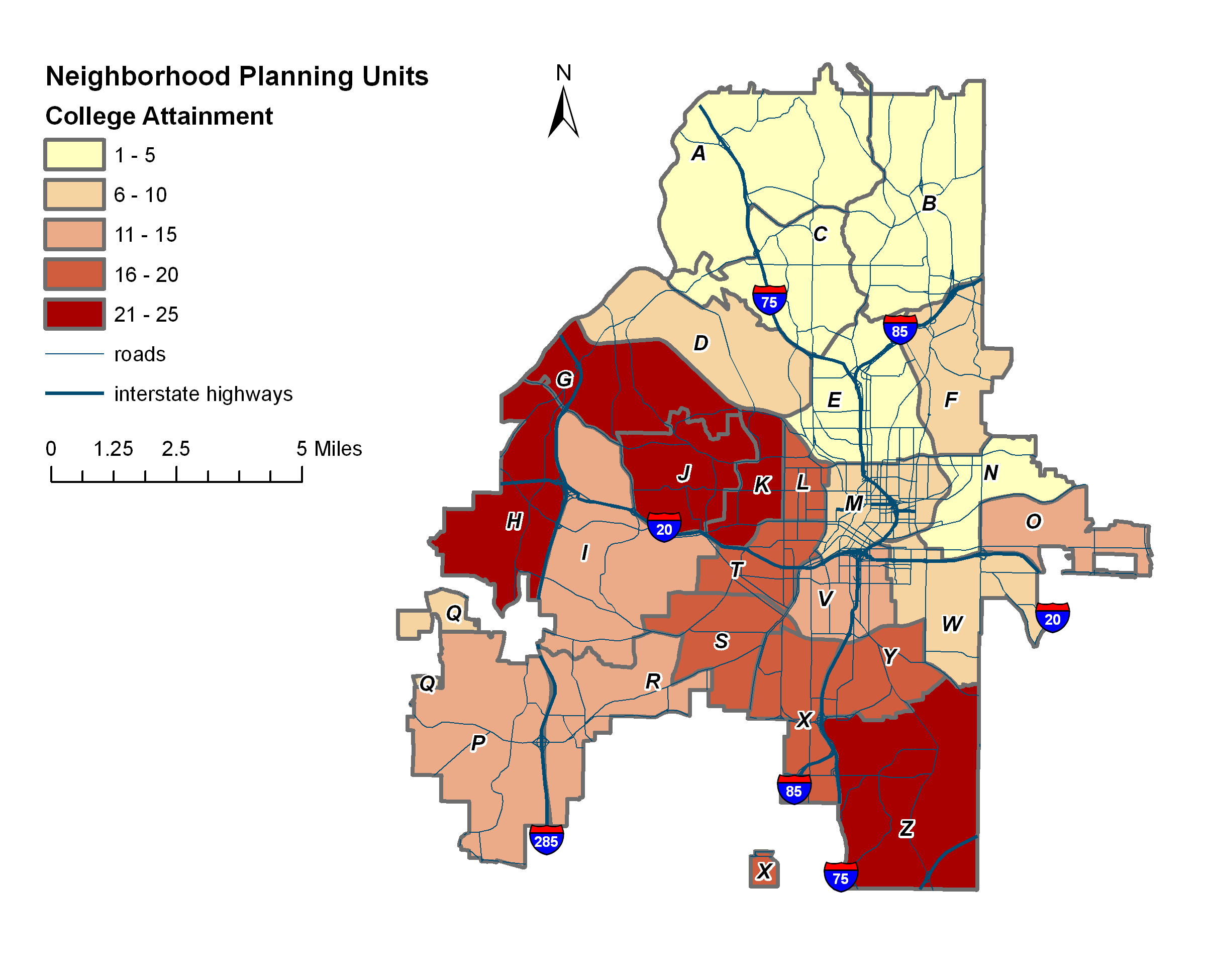 Data Source: U.S. Census Bureau. ( 2010). Educational Attainment. Retrieved from www.factfinder2.census.gov
Poverty
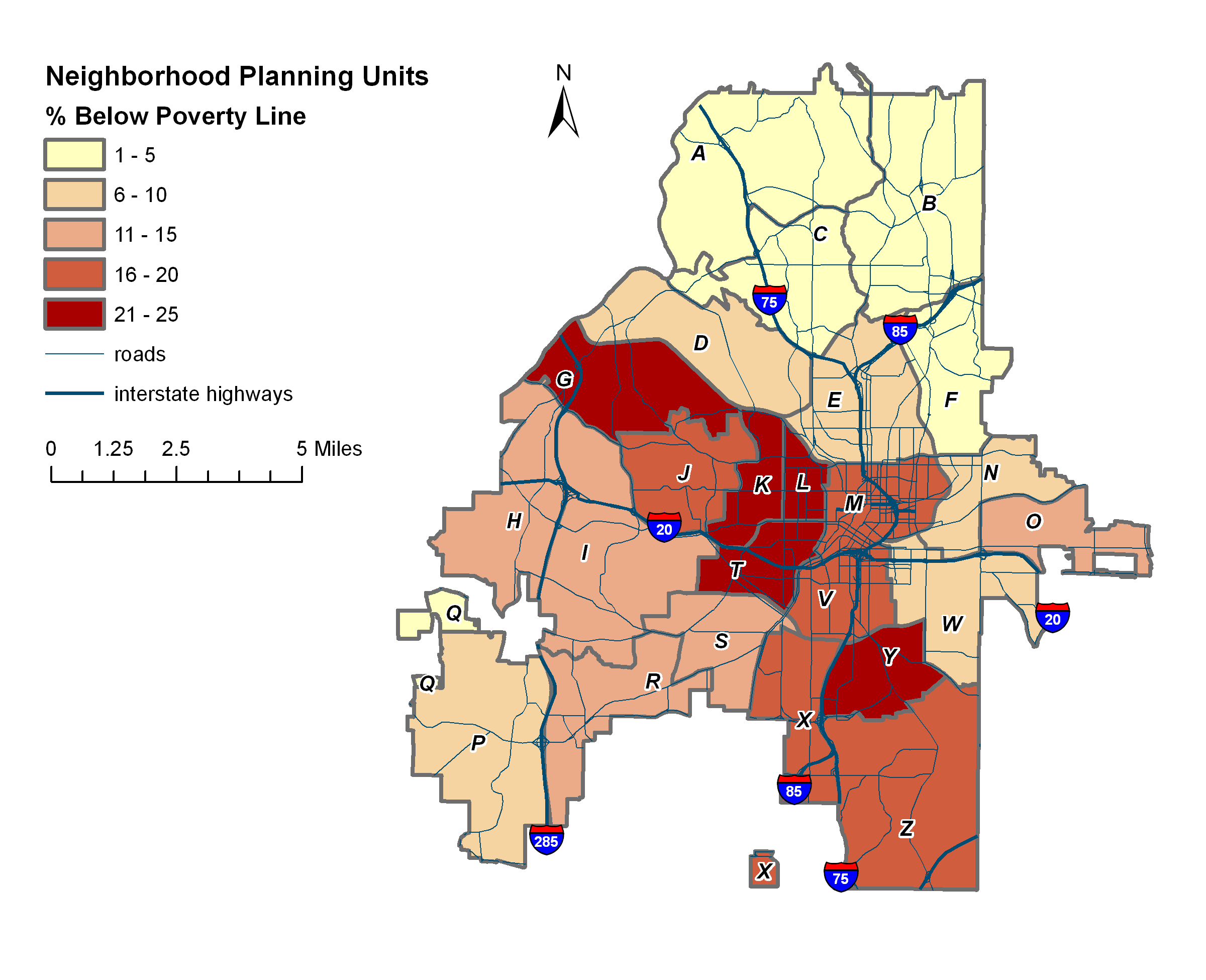 Data Source: U.S. Census Bureau. ( 2010).  2010 American Community Survey 5-Year Estimates: Selected Economic Characteristics. Retrieved from www.factfinder2.census.gov
Household Income
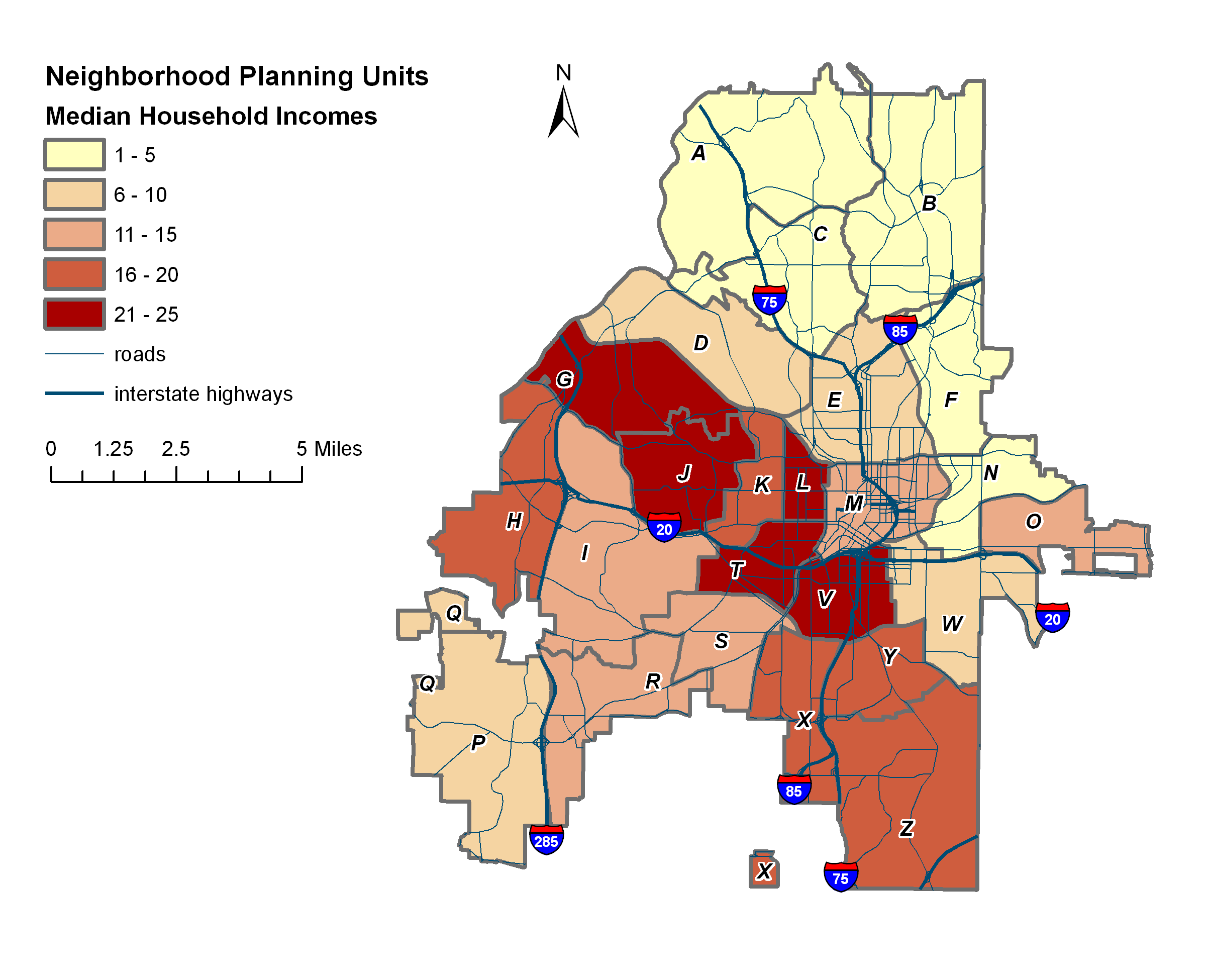 Data Source: U.S. Census Bureau. ( 2010).  2010 American Community Survey 5-Year Estimates: Selected Economic Characteristics. Retrieved from www.factfinder2.census.gov
UNEMPLOYMENT
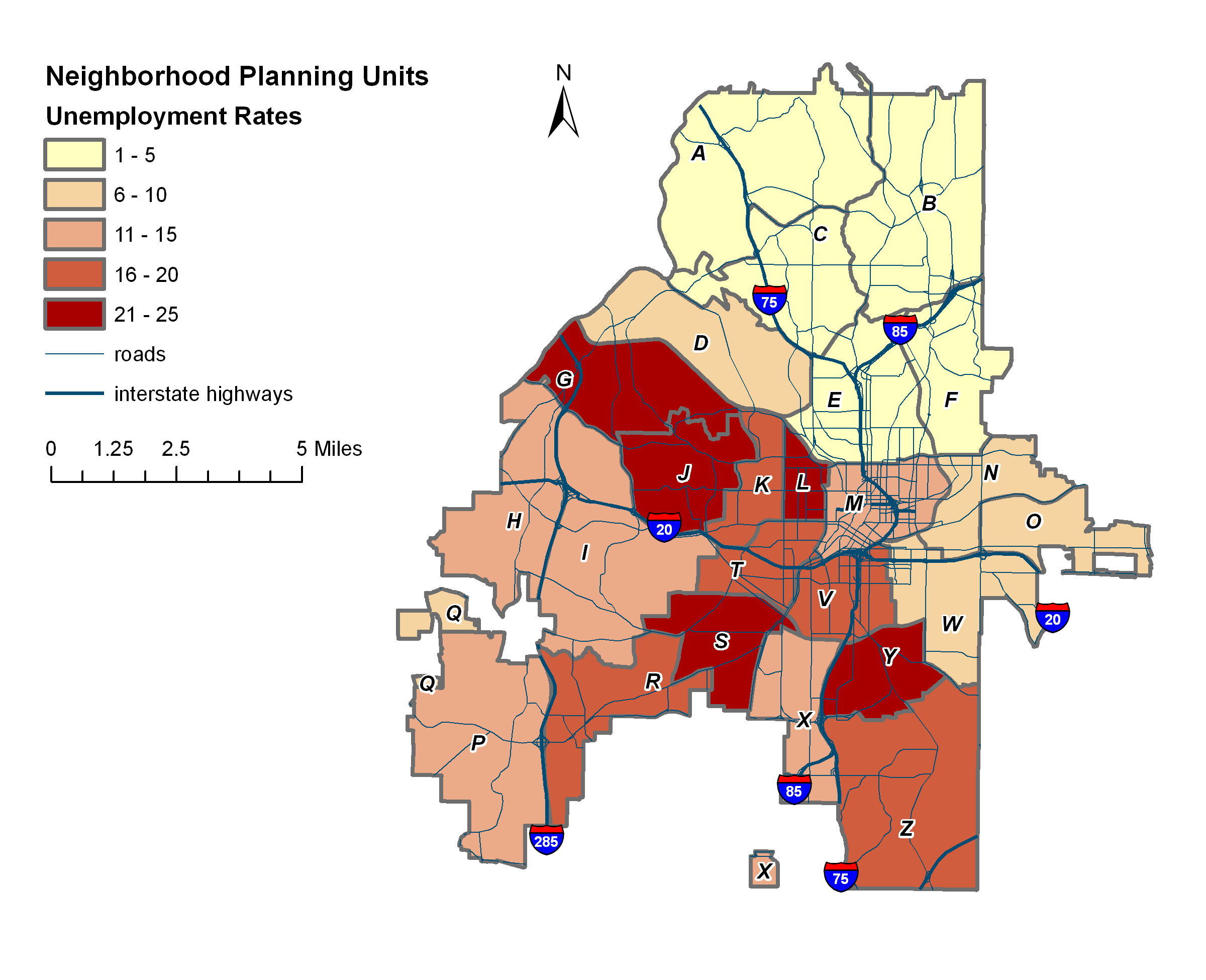 Data Source: U.S. Census Bureau. ( 2010).  2010 American Community Survey 5-Year Estimates: Selected Economic Characteristics. Retrieved from www.factfinder2.census.gov
SEC INDEx
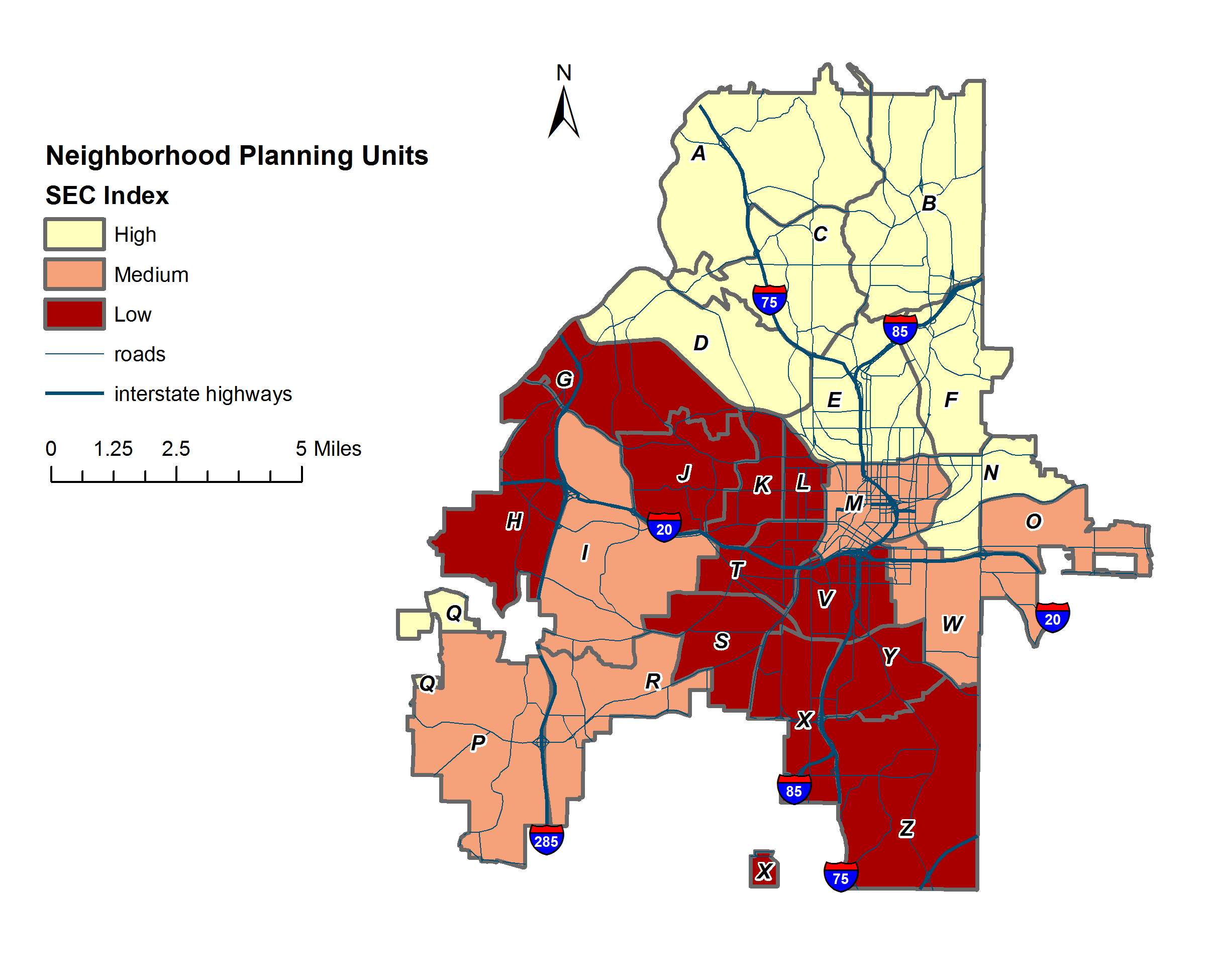 Grouped by standard deviations: 
Low < -0.5 σ 	Medium   ≥ -0.5 σ, ≤ 0.5 σ 	   High  >  0.5 σ
Source: Calculated by authors.
[Speaker Notes: 8 high, 6 medium, 11 low

Standard deviation is a measure of the distance the data is from the mean. A z-score tells you how many standard deviations you are from the mean.]
Neighborhood Quality of Life index
Quality of Life
What is Quality of Life (QoL)? 
How can it be measured? 
Of what use is it to planning?
[Speaker Notes: Three key questions]
Defining QoL
Informed by both objective measurements and resident perceptions
Varies over time and space
Inherent linkage to place 
Viable planning tool, since planning aims to further community development and wellbeing
Results can serve to inform targeted policy recommendations
[Speaker Notes: Objective and subjective
 Indicator measurement to track longitudinal trends
place-based analysis to measure community conditions and inform policy]
Indicator Selection
Indicators…
Should be valid at the neighborhood level
Should be associated with place
Should capture attributes of importance to residents
nQol Indicators
Atlanta Neighborhood Quality of Life Index Results
Amenities: Park & Recreation Access
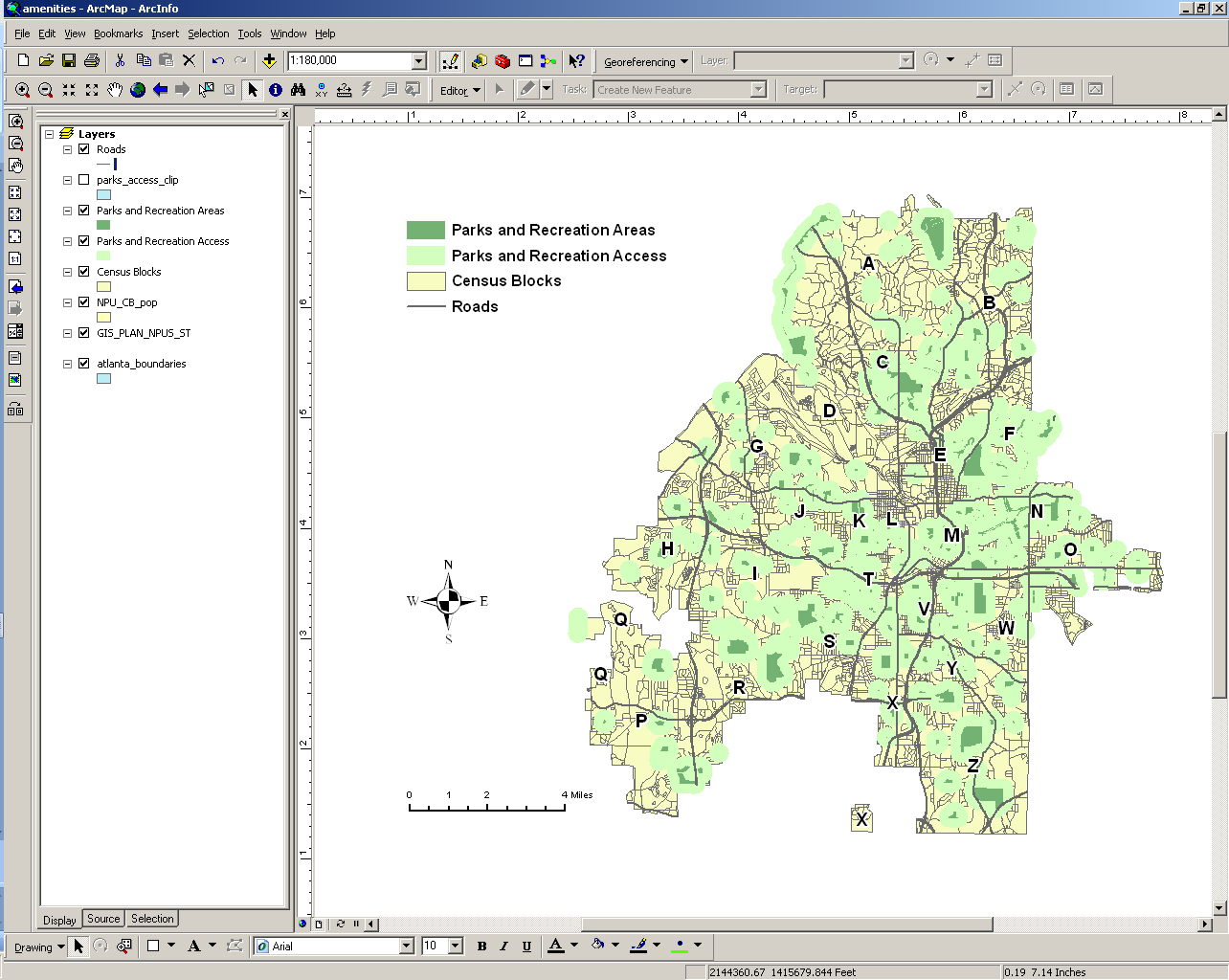 Park and recreation access calculated with ¼ mile buffers and census blocks.
Data Source: U.S. Census Bureau. ( 2010). Profile of General Population and Housing Characteristics: 2010 Demographic Profile. Data Retrieved from www.factfinder2.census.gov
Amenities: Park & Recreation Access
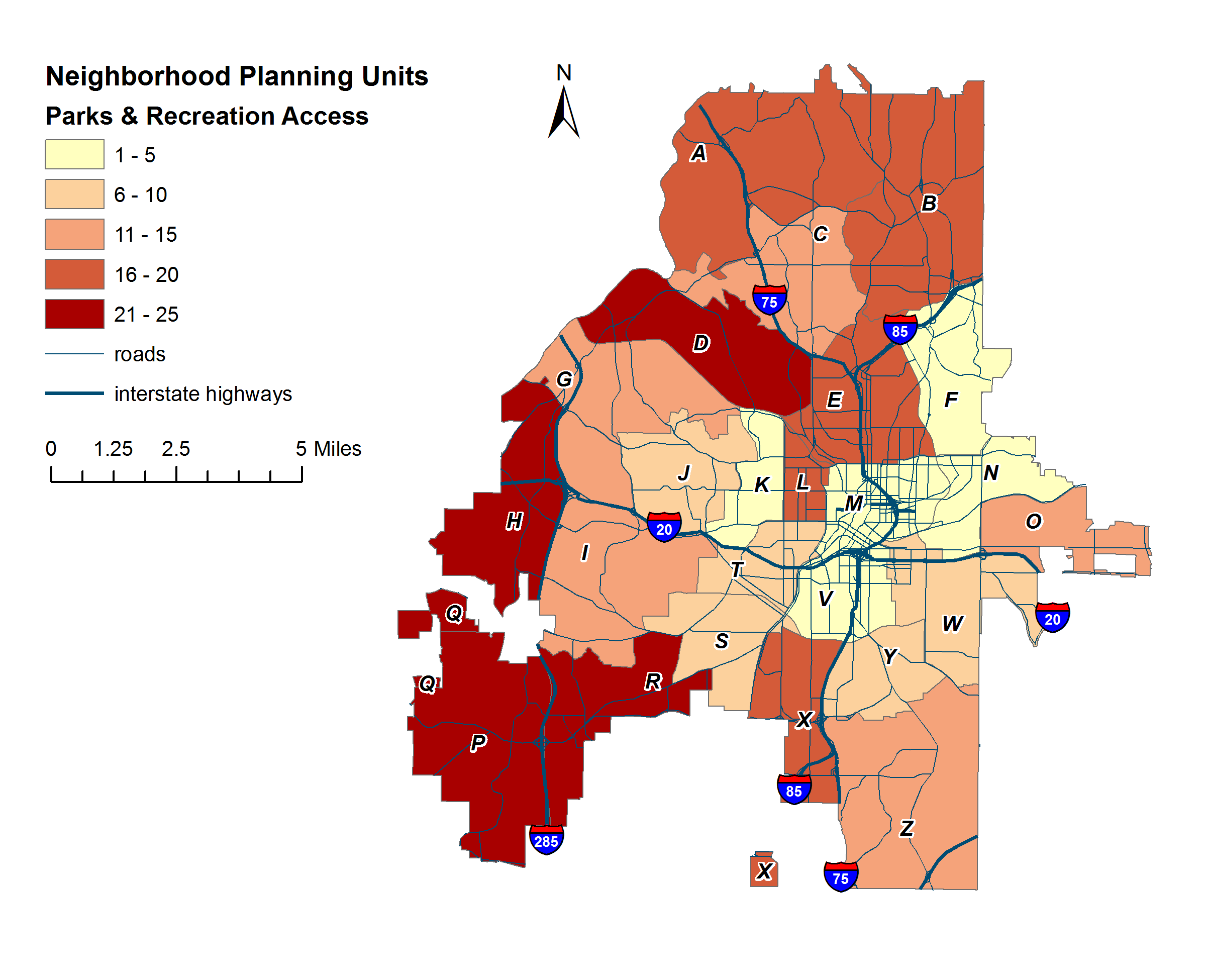 [Speaker Notes: Equitable spread of greenspace for M, N, F]
Amenities: Retail Mix
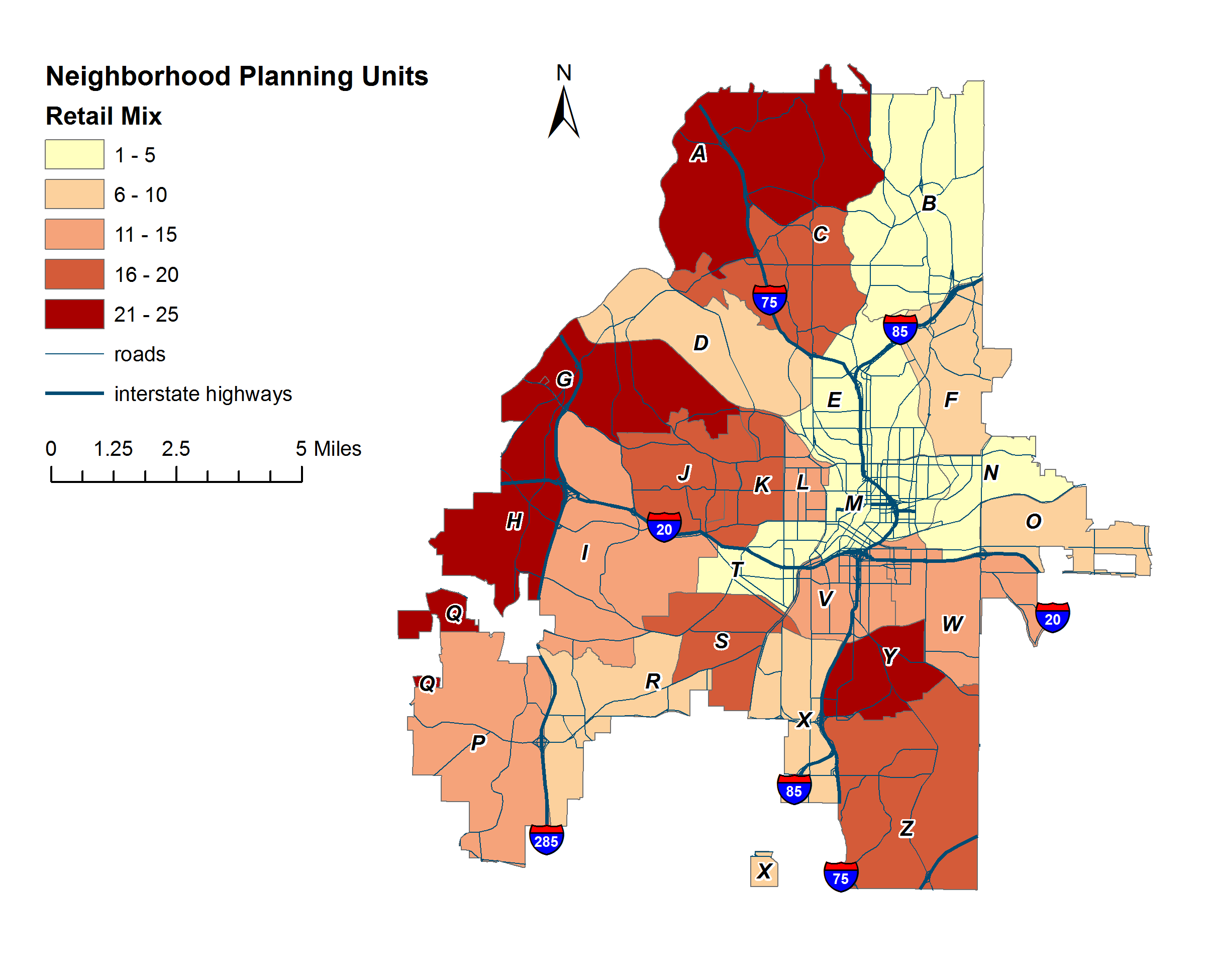 Reference USA. ( 2012). U.S. Businesses. Data retrieved from www.referenceusa.com
AMENITIES Ranking
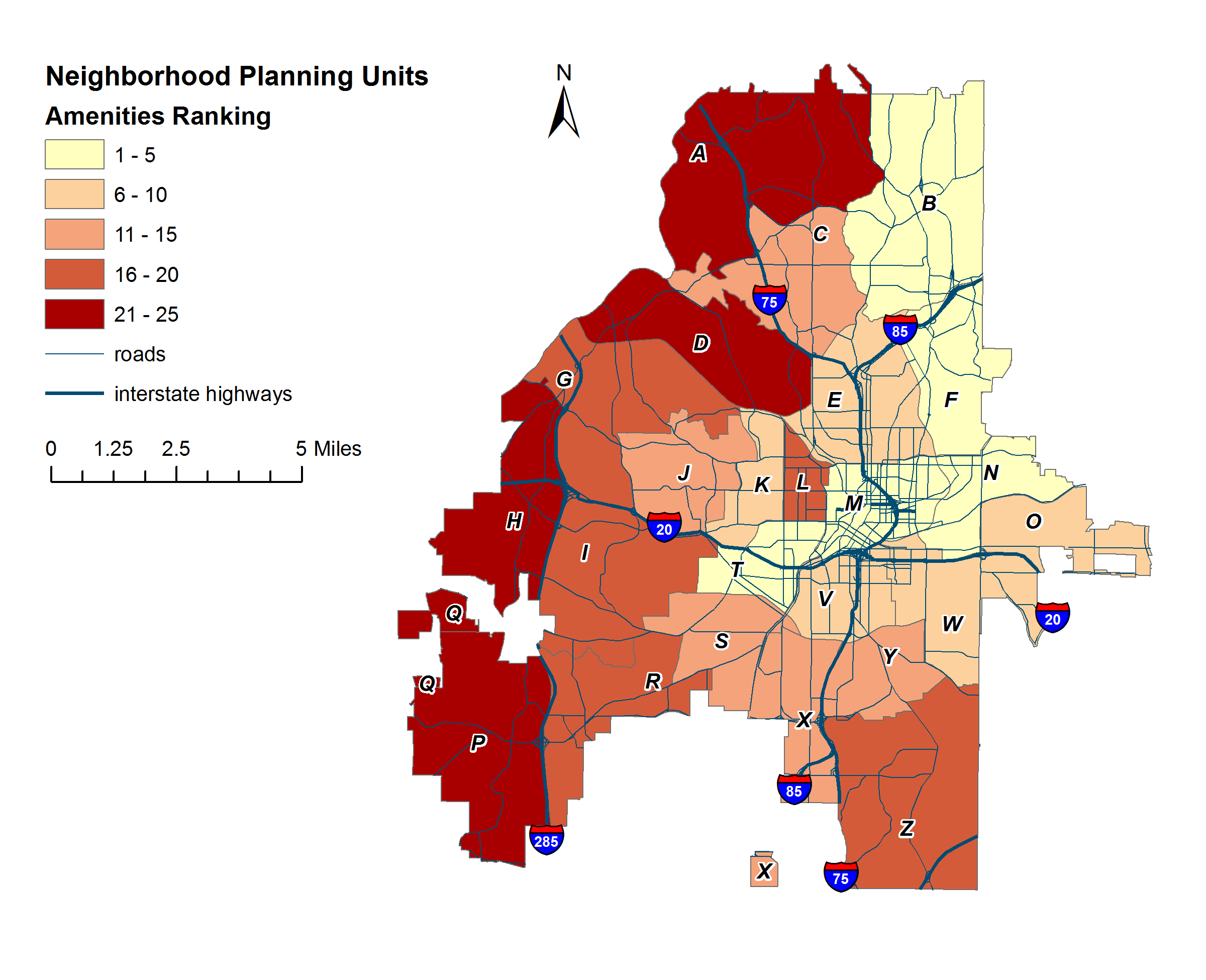 Source: Calculated by authors.
[Speaker Notes: Be prepared to explain how we computed the rankings]
HOUSING: Vacancy
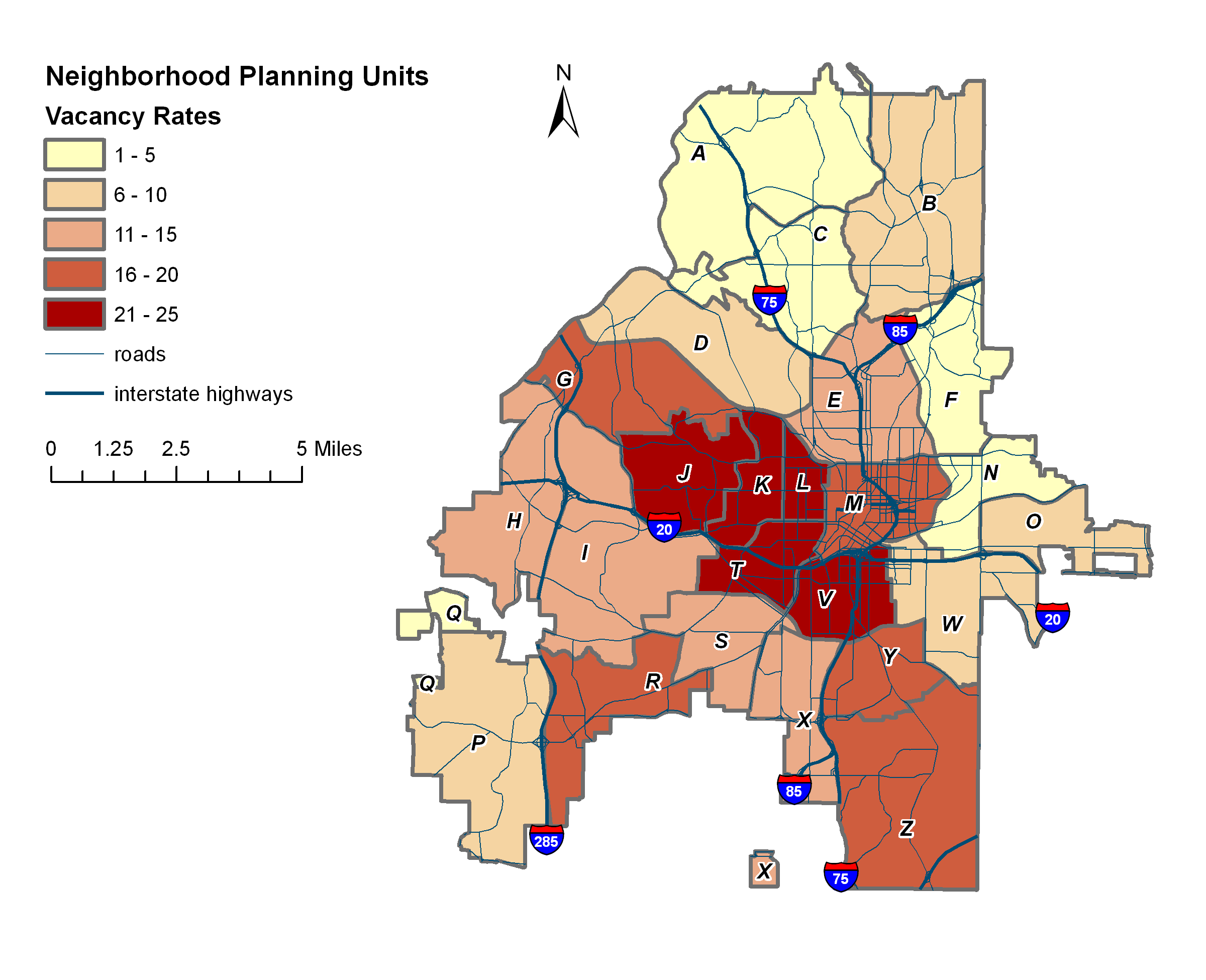 Data Source: U.S. Census Bureau. ( 2010). Profile of General Population and Housing Characteristics: 2010 Demographic Profile. Data Retrieved from www.factfinder2.census.gov
Housing: rent Affordability
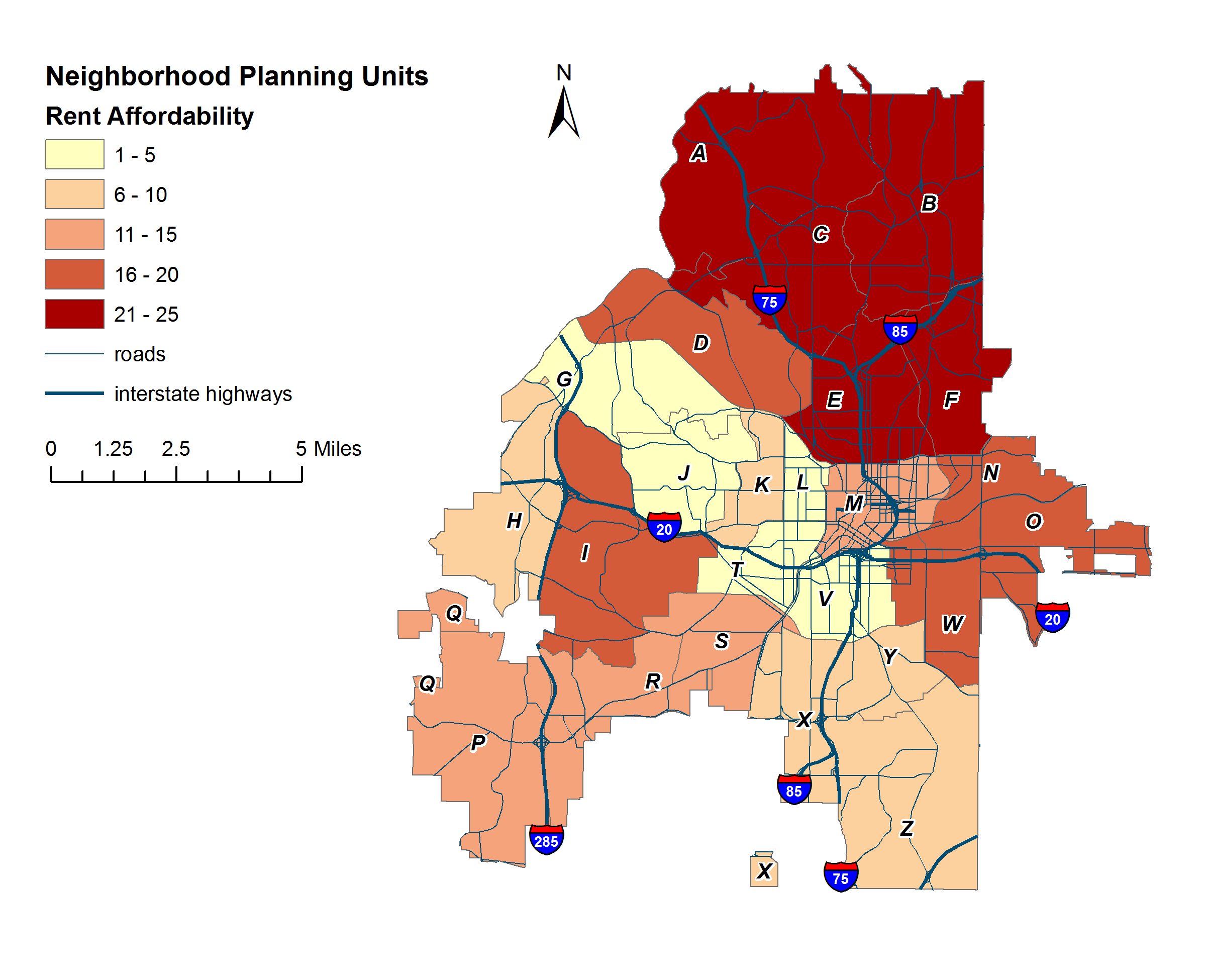 Data Source: U.S. Census Bureau. ( 2010). Profile of General Population and Housing Characteristics: 2010 Demographic Profile. Data Retrieved from www.factfinder2.census.gov
[Speaker Notes: Rent as a share of income for average resident
median household in 2010 $45,171]
HOUSING: Home Affordability
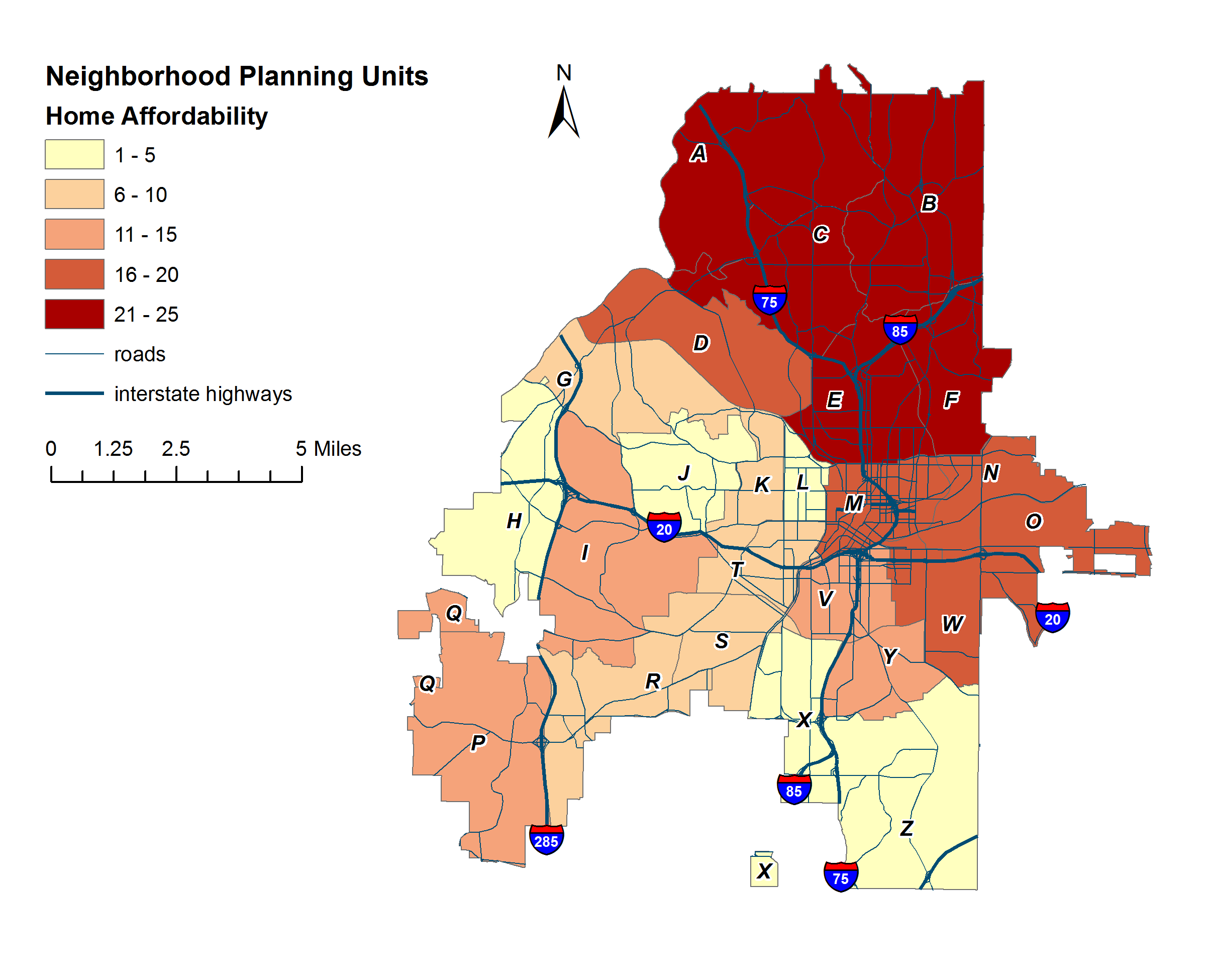 Data Source: U.S. Census Bureau. ( 2010). Profile of General Population and Housing Characteristics: 2010 Demographic Profile. Data Retrieved from www.factfinder2.census.gov
Housing ranking
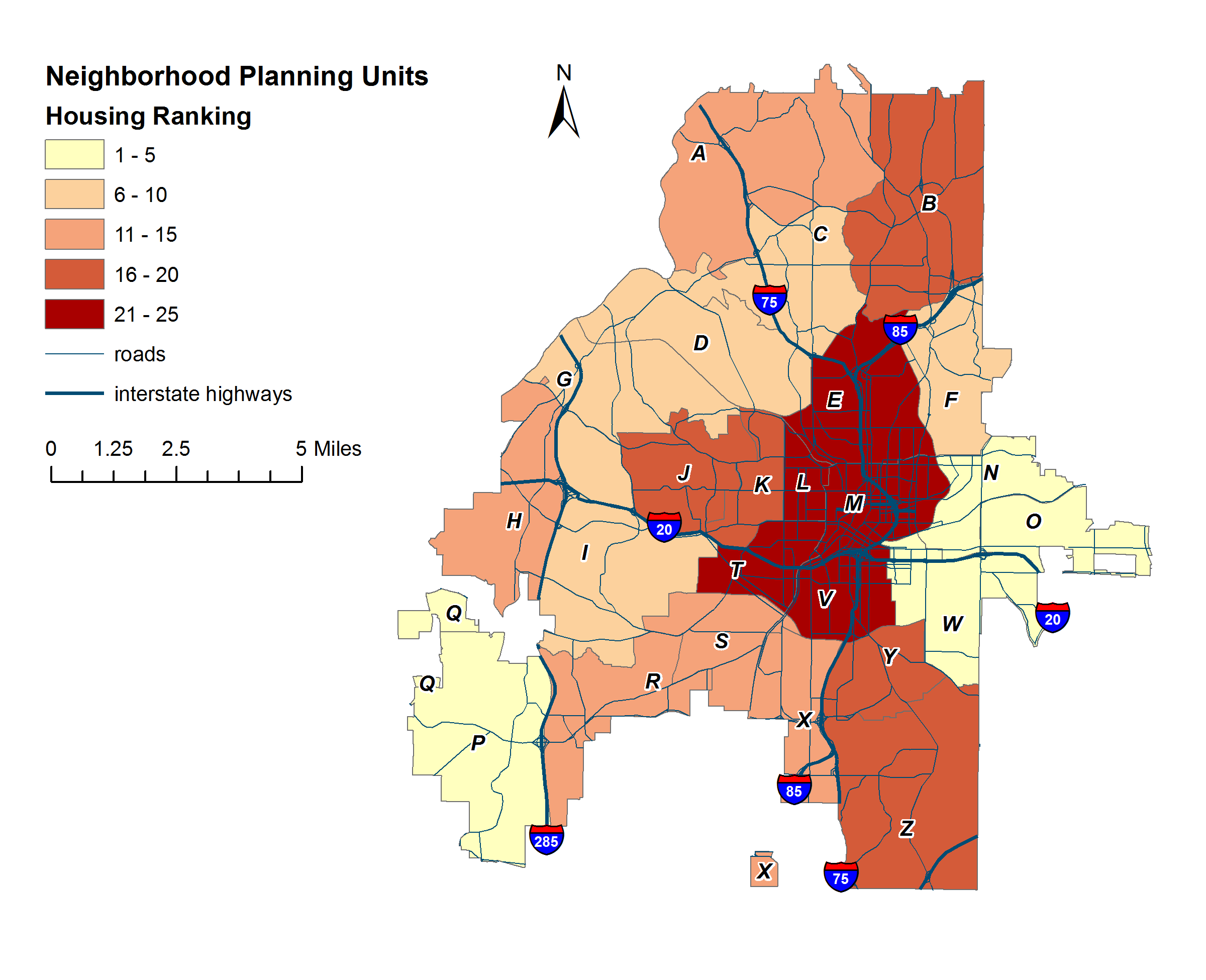 Source: Calculated by authors.
[Speaker Notes: Vacancy and affordability diff results - > edge NPUs]
ECONOMY: Jobs to Labor Force Ratio
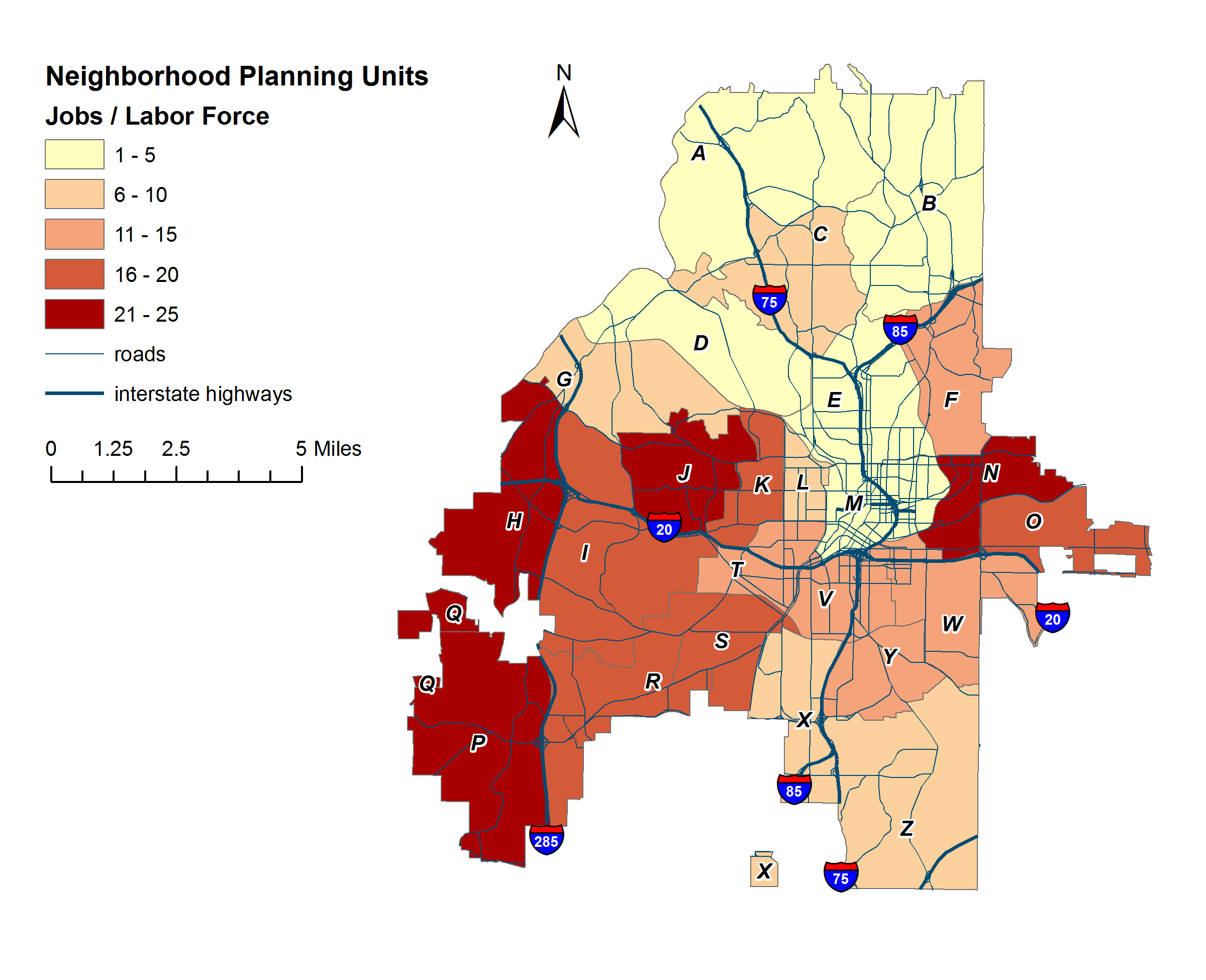 U.S. Census Bureau. ( 2010).  2010 American Community Survey 5-Year Estimates: Selected Economic Characteristics. Retrieved from www.factfinder2.census.gov
U.S. Census Bureau, Center for Economic . ( 2010). Work Area Profile Analysis: 2010 Primary Jobs.  Retrieved from www.onthemap.ces.center.gov
[Speaker Notes: Jobs by location compared to # of residents in labor force]
Economy ranking
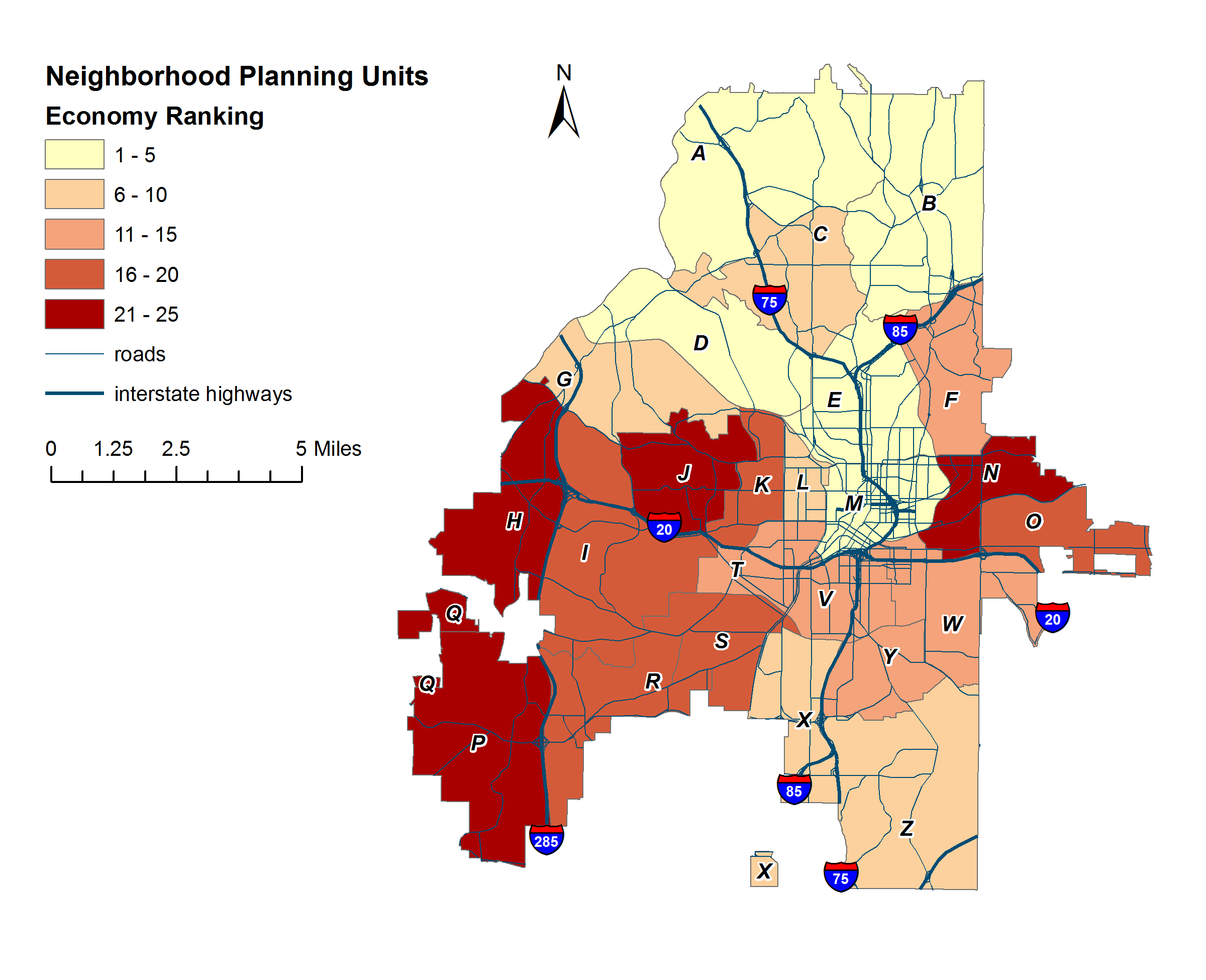 ECONOMY
Source: Calculated by authors.
PUBLIC SAFETY: Property Crimes
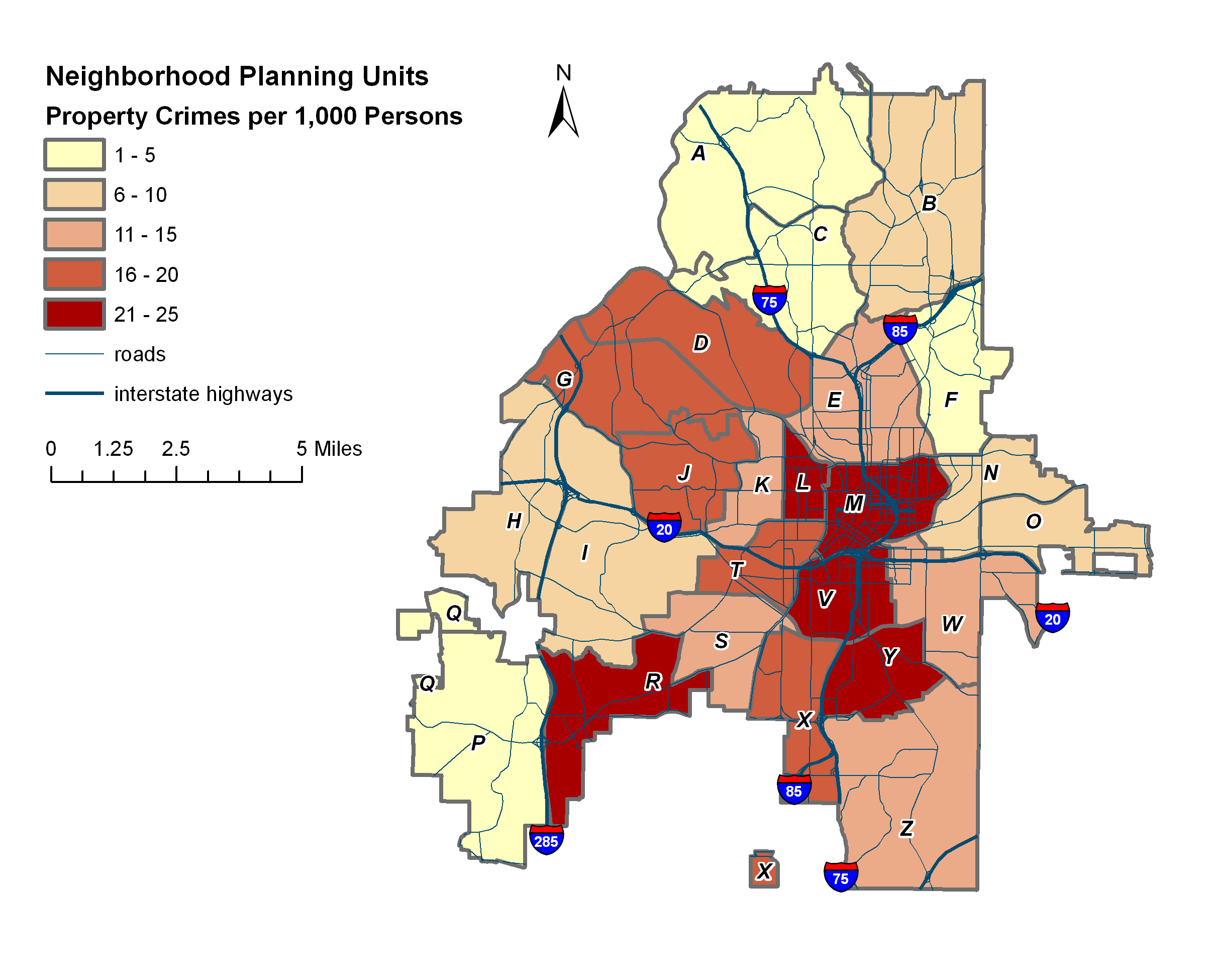 Data Source: Atlanta Police Department
[Speaker Notes: arson, burglary, larceny-theft, and motor vehicle theft]
Public safety: violent crimes
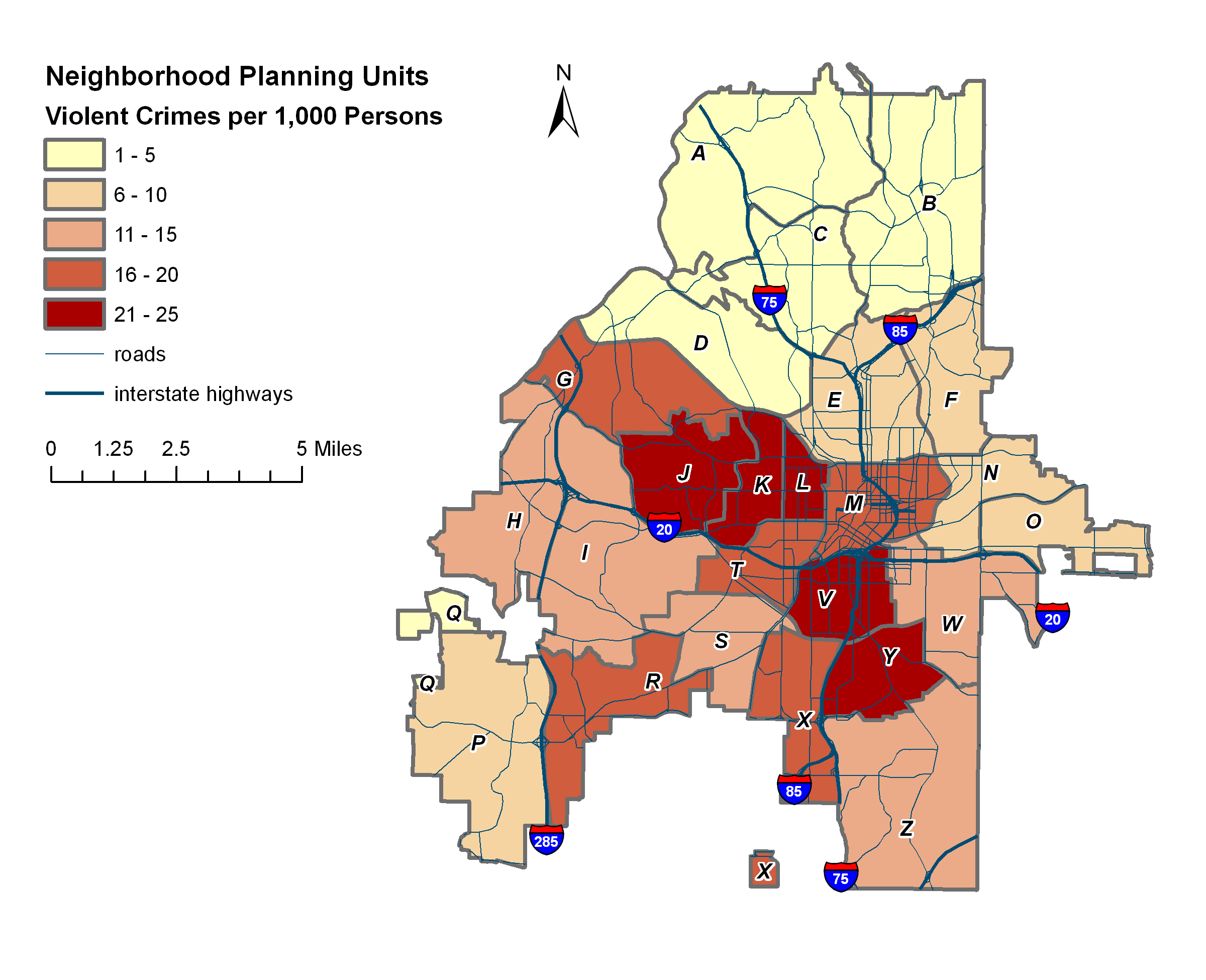 Data Source: Atlanta Police Department
[Speaker Notes: Aggravated assault, forcible rape, murder, and robbery]
PUBLIC SAFETY: 2010 Vehicle Crashes
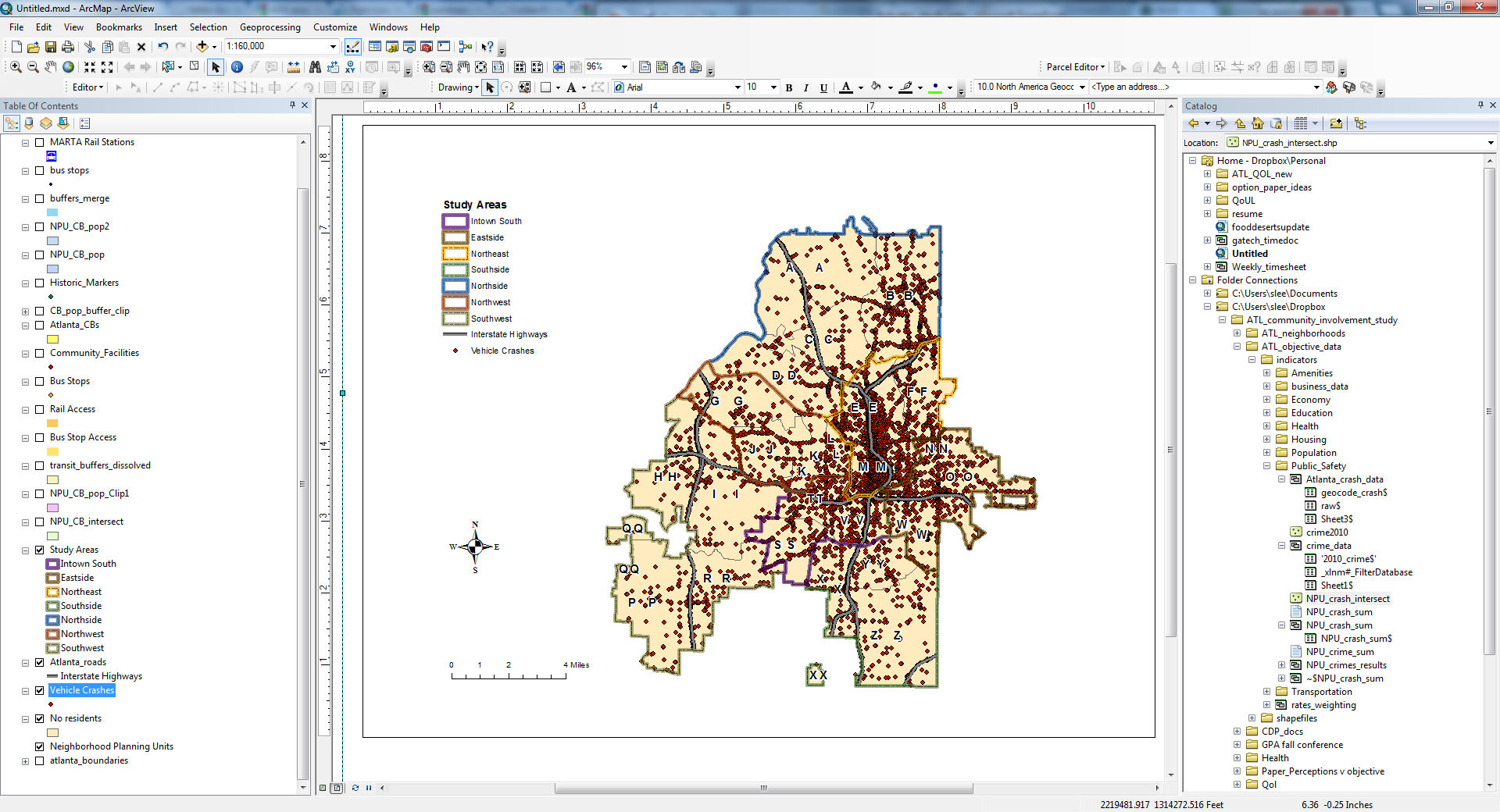 PUBLIC SAFETY:  Vehicle Crash Injuries/Fatalities
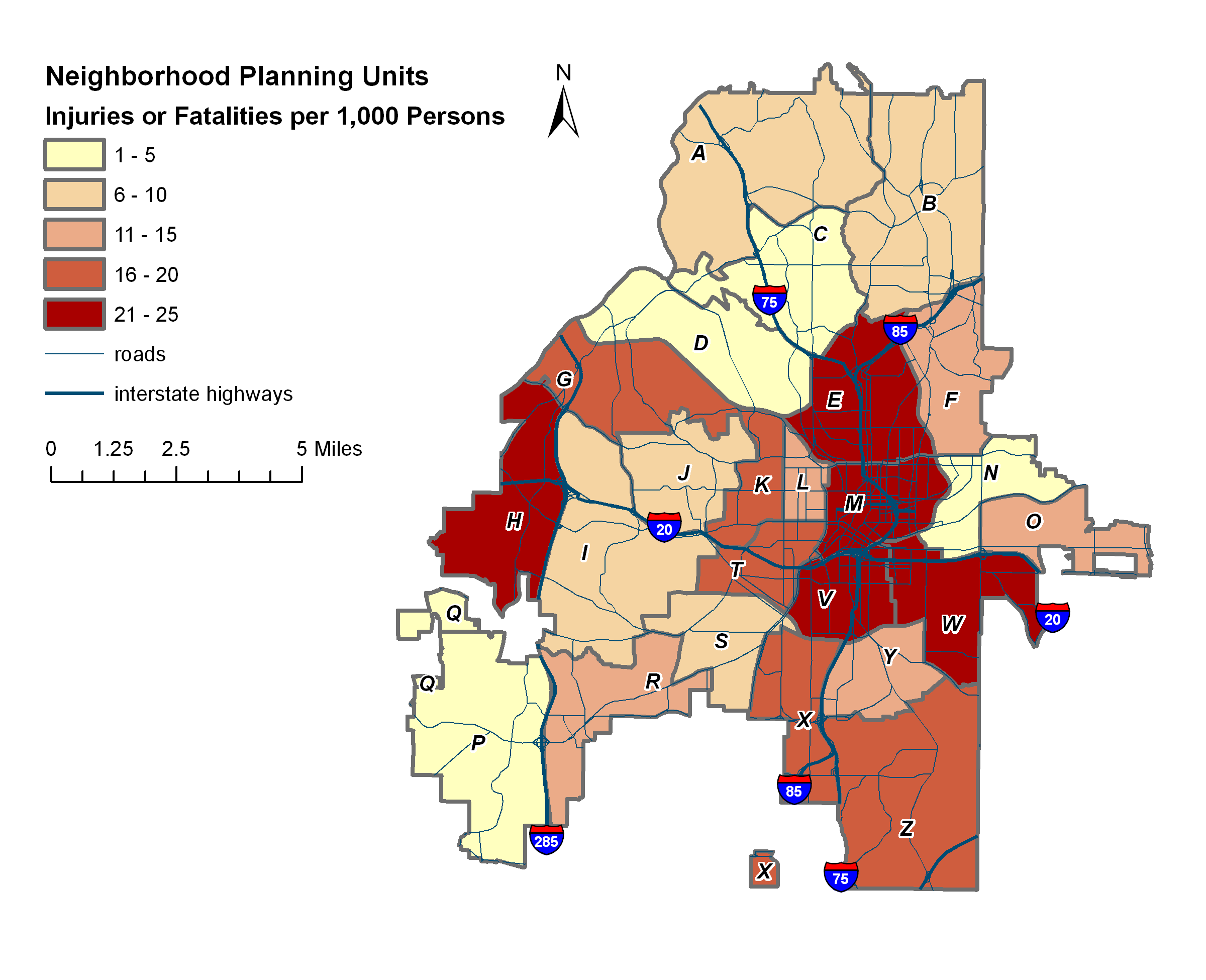 Data Source: Georgia Department of Transportation ( 2012). Vehicle Crashes.
PUBLIC SAFETY ranking
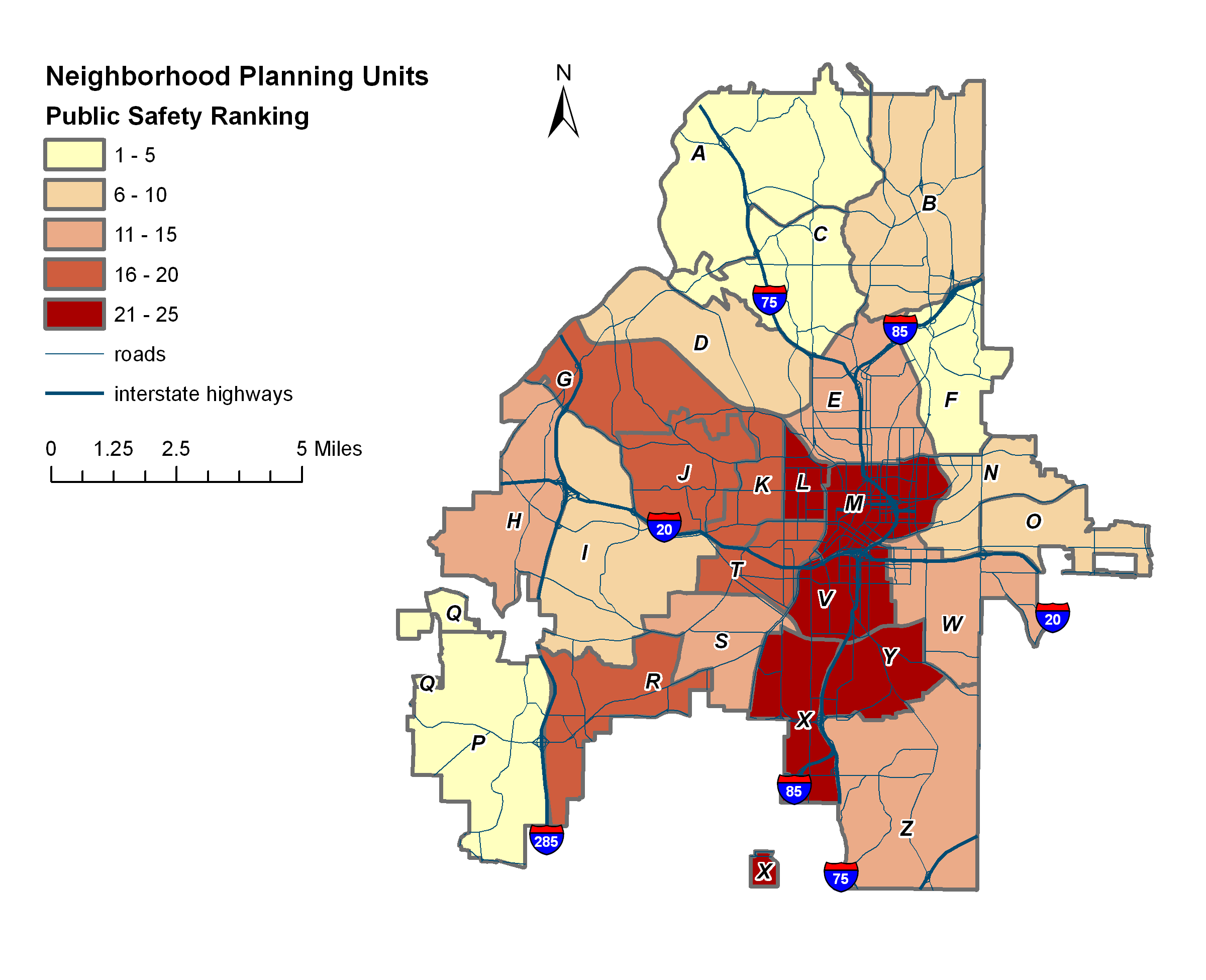 Source: Calculated by authors.
TRANSPORTATION: Calculating Transit Access
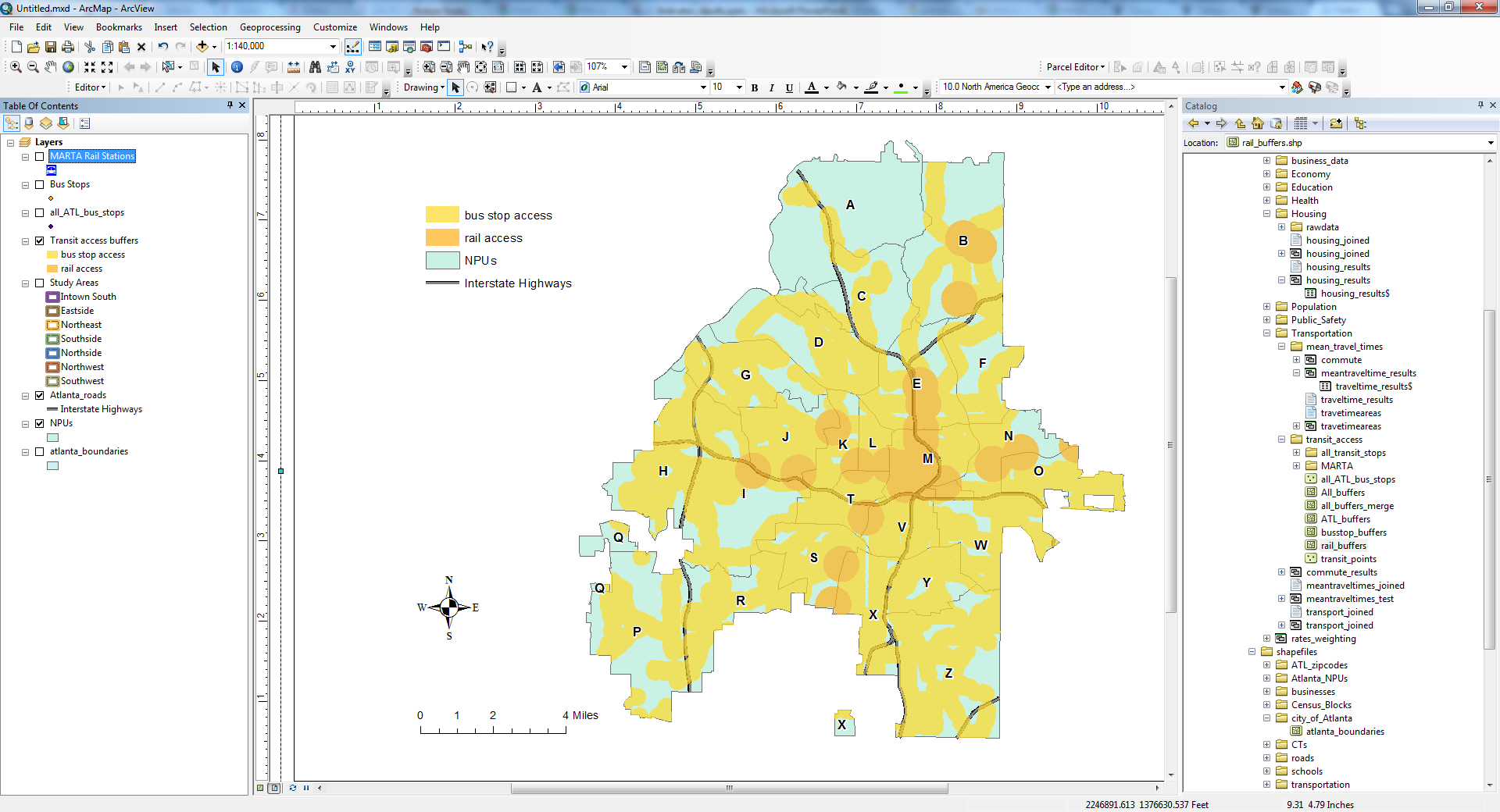 ¼ mile bus stop buffers & ½ mile rail station buffers
Population access determined by area weighted census blocks
Data Source: U.S. Census Bureau. ( 2010). ).  2010 American Community Survey 5-Year Estimates: Selected Economic Characteristics. Data Retrieved from www.factfinder2.census.gov
U.S. Census Bureau. ( 2010). Profile of General Population and Housing Characteristics: 2010 Demographic Profile. Data Retrieved from www.factfinder2.census.gov
Transportation: Transit Access
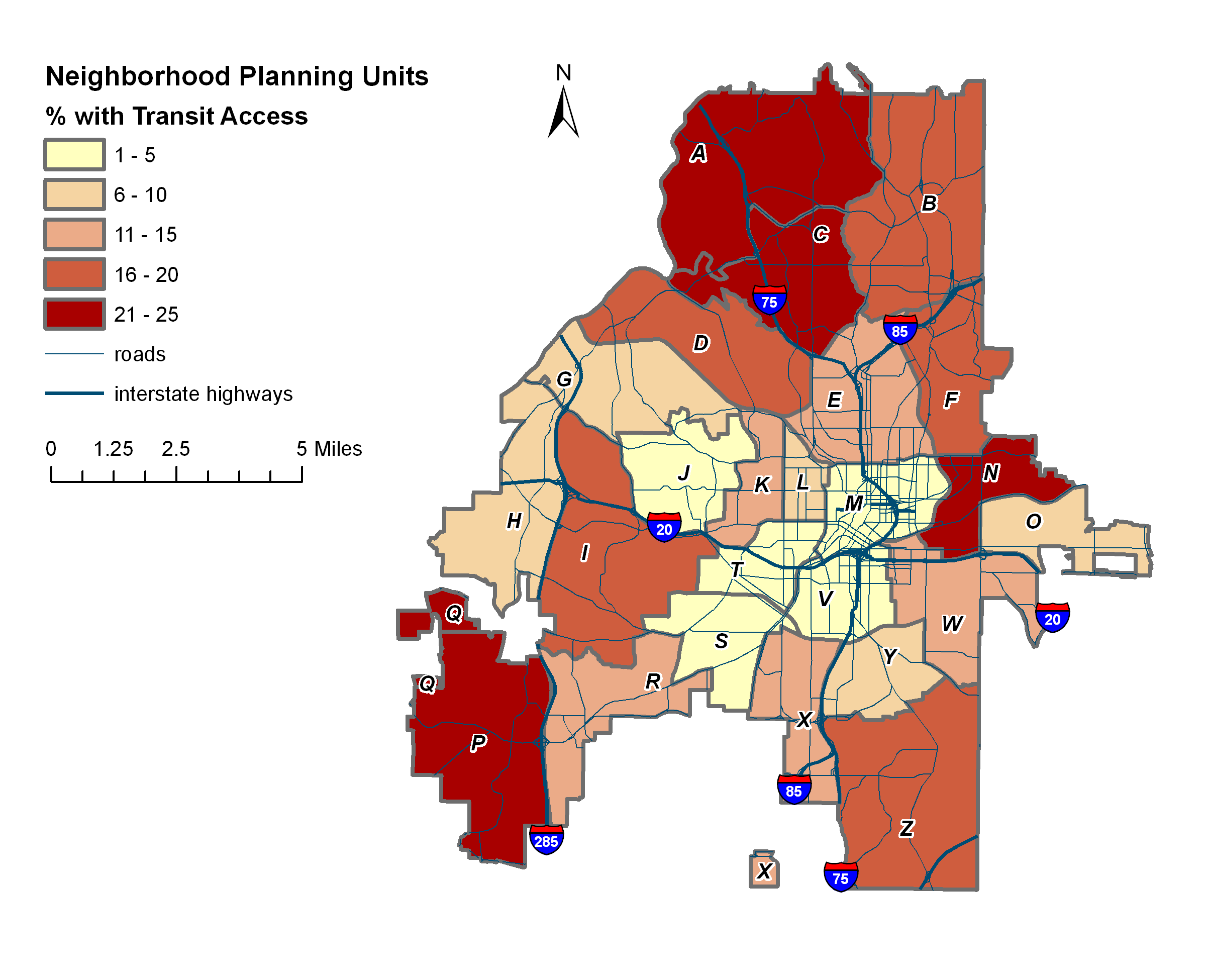 [Speaker Notes: 79% of Atlanta overall has good access to transit – good measured by ¼ - ½ mile buffers. …]
TRANSPORTATION: Mean Travel Times
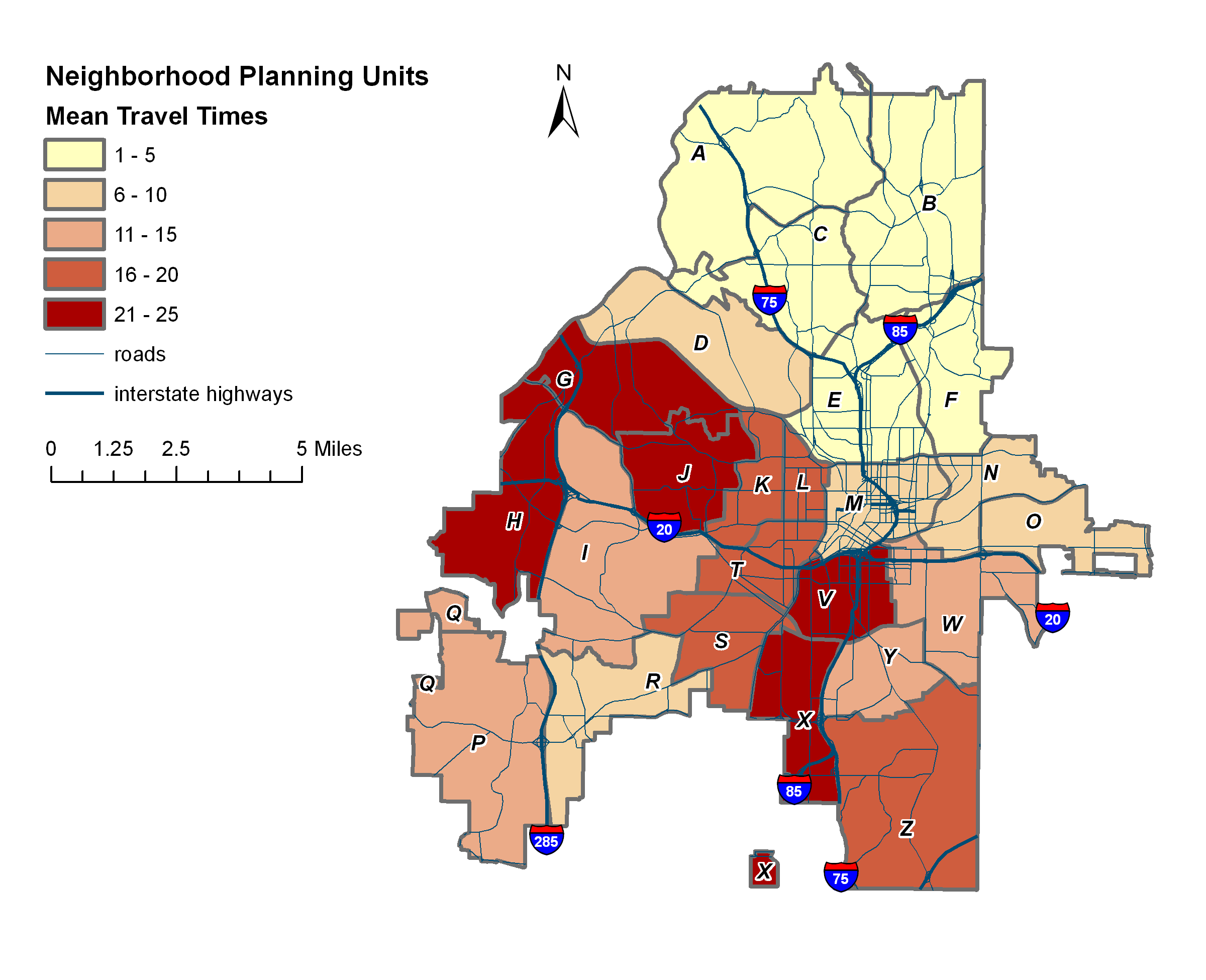 Data Source: U.S. Census Bureau. ( 2010). ).  2010 American Community Survey 5-Year Estimates: Selected Economic Characteristics. Data Retrieved from www.factfinder2.census.gov
[Speaker Notes: see longer travel times in south, shorter in north for two possible reasons:
More jobs in north, and more private vehicle ownership]
TRANSPORTATION RANKING
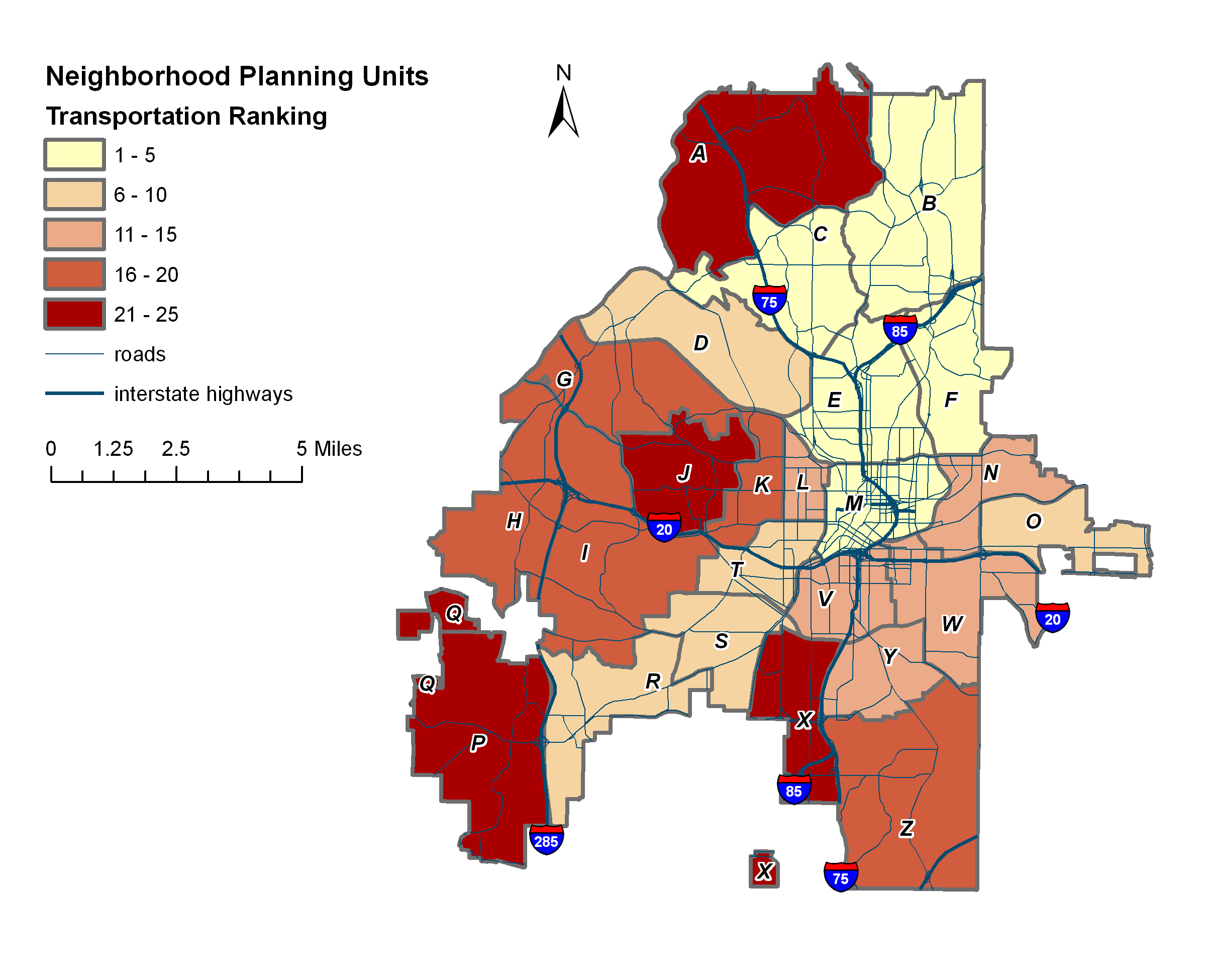 Source: Calculated by authors.
NQOL Resident Priorities*
* Based on City of Atlanta 2011 CDP Survey Results
[Speaker Notes: Land use = proxy for access to activity centers]
Neighborhood Quality of Life Index Ranking
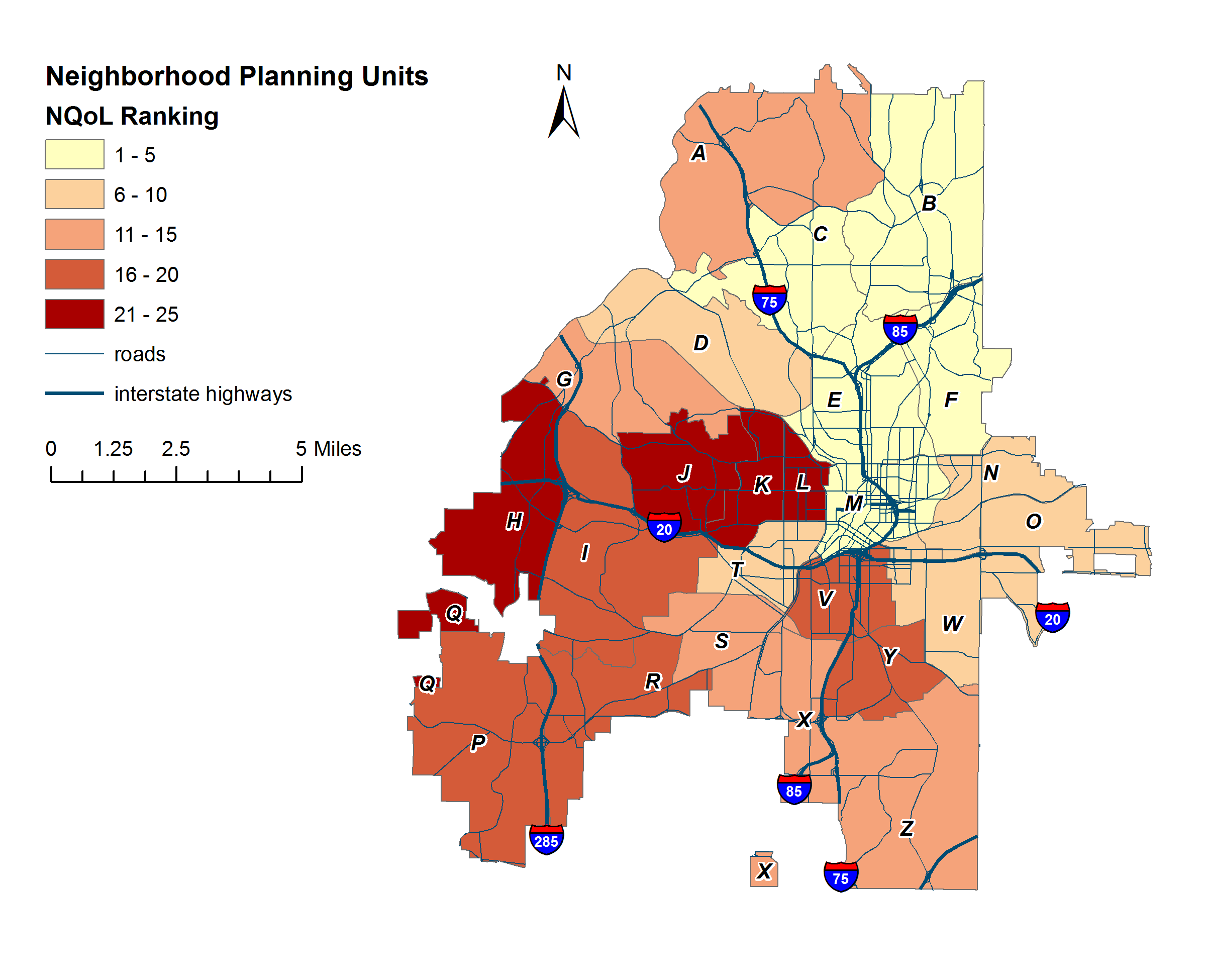 Source: Calculated by authors.
Neighborhood Health Index
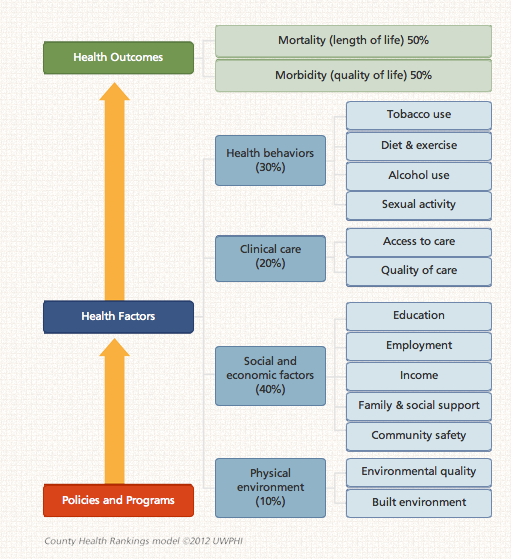 County Health Rankings
http://www.countyhealthrankings.org/our-approach
[Speaker Notes: In developing a health index for Atlanta, we surveyed other indexes and ranking systems to determine what variables are often used. One approach that has validated measures and national influence is the county health rankings. 
County health rankings follows a three part approach in their calculations
Health outcomes : mortality that is best understood as one’s length of life morbidity, the quality of one’s life. 
Health factors: health behaviors, (tobacco use, diet and exercise, alcohol use, sexual activity), clinical care (access to care and quality of care), social and economic factors (education, employment, income, family and social support and community safety), and physical environment (environmental quality, built environment)]
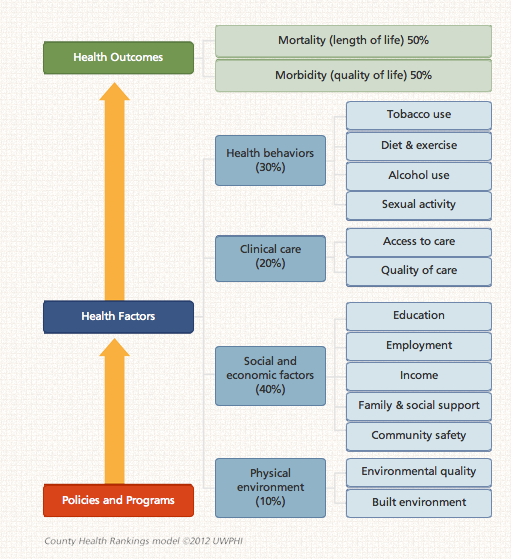 County Health Rankings
Mortality
Premature Death, Years of Potential Life Lost 75 (YPLL75)
Morbidity
HRQL
Birth Outcomes (Low Birth Weight, LBW)
http://www.countyhealthrankings.org/our-approach
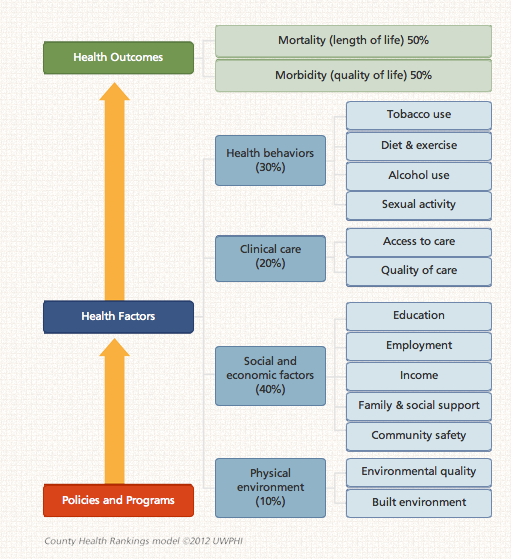 County Health Rankings
Health Behaviors
Tobacco Use (BRFSS)
Diet & Exercise (BMI and leisure time physical activity, NCCDPHP)
Alcohol use (BRFSS)
Sexual activity (Teen Birth Rates and STDs, NCHS and CDC)
http://www.countyhealthrankings.org/our-approach
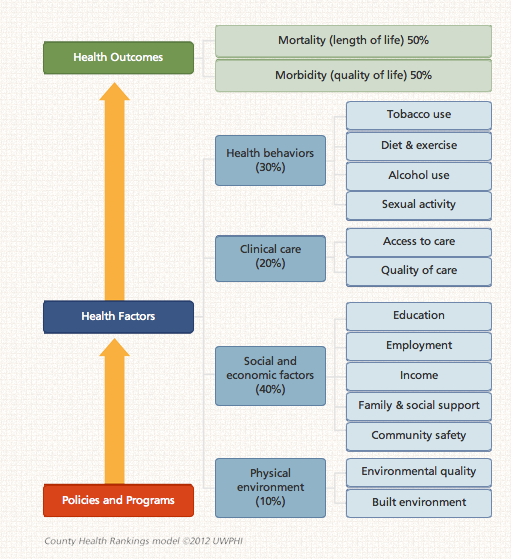 County Health Rankings
Clinical Care
Access to care, under 65 w/out insurance and # people/PCP  (HRSA)
Quality of care, preventive hospitalizations, diabetic screening, Mammography screening (Dartmouth Atlas)
http://www.countyhealthrankings.org/our-approach
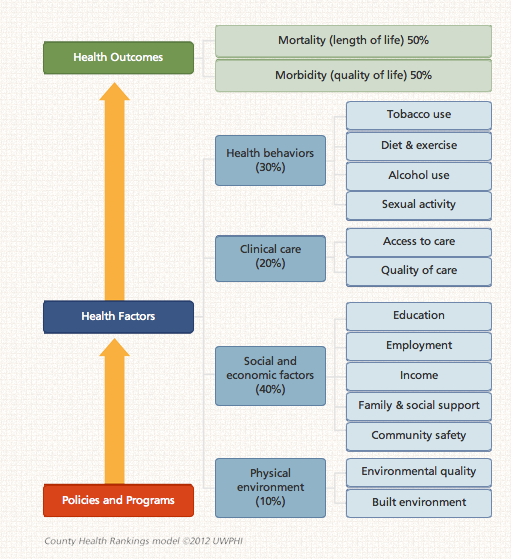 County Health Rankings
Social and economic factors
% 9th grade cohort w/ 4 year graduation
Average annual unemployment rate
Children in poverty
% adults w/o social/emotional support (BRFSS)
Single parent HH
Violent Crimes (FBI)
http://www.countyhealthrankings.org/our-approach
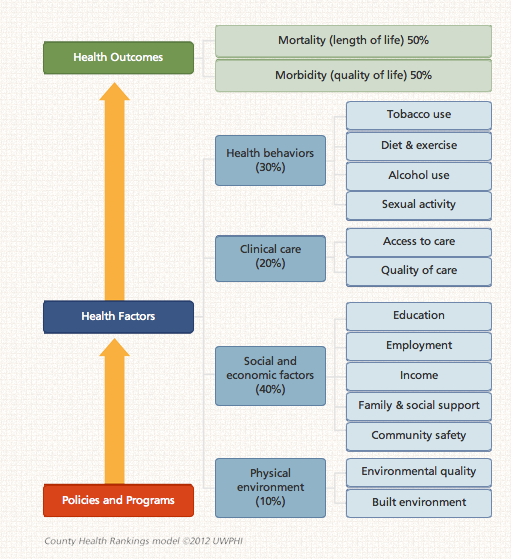 County Health Rankings
Physical Environment
Unhealthy AQ days
Limited Access to healthy foods
Fast food restaurants
Access to recreational facilities
http://www.countyhealthrankings.org/our-approach
Obesity Prevalence by State
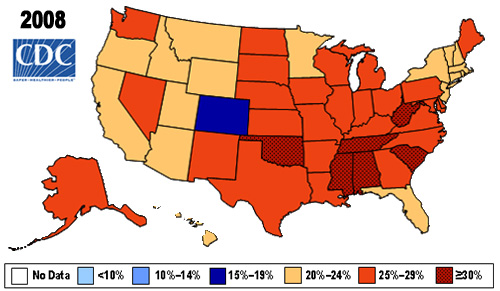 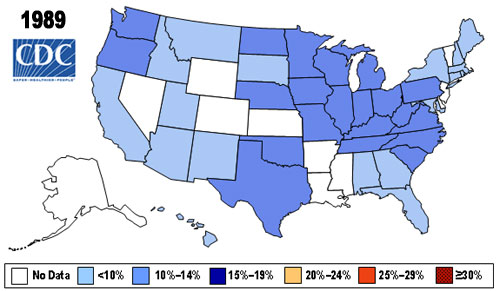 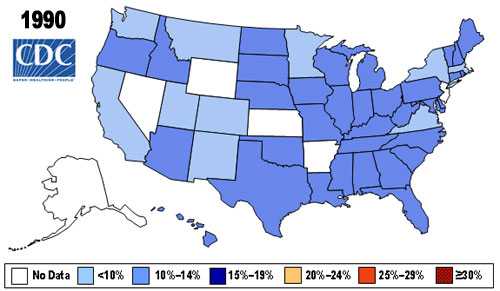 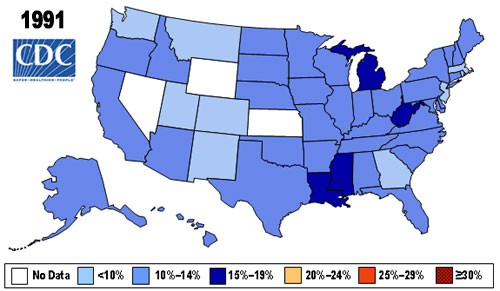 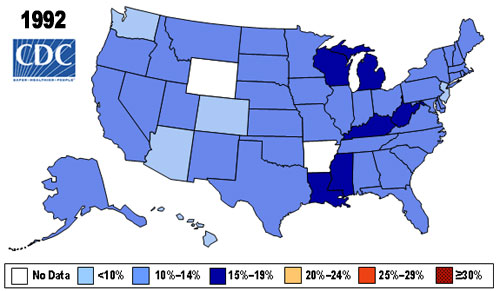 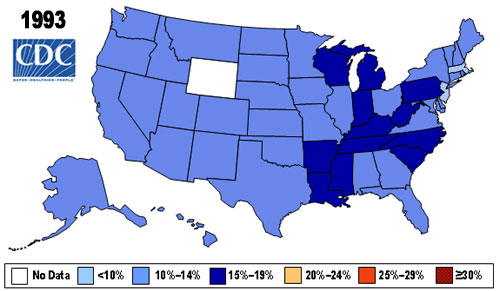 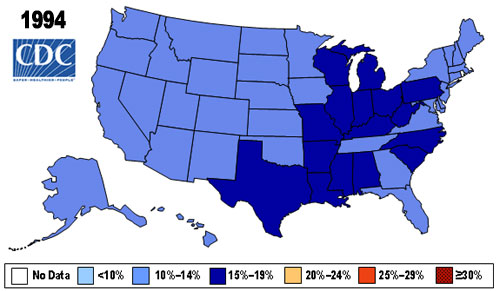 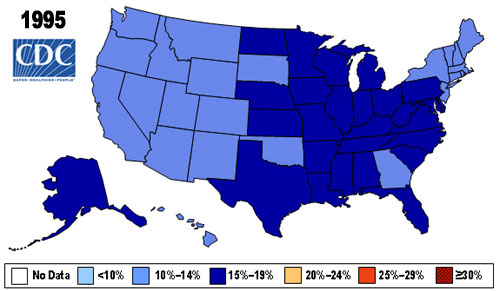 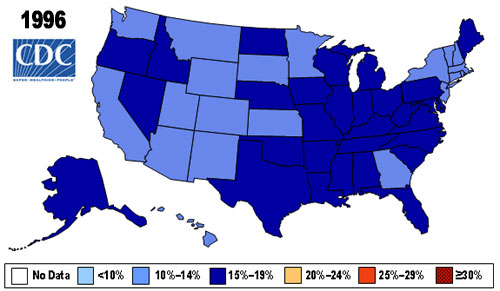 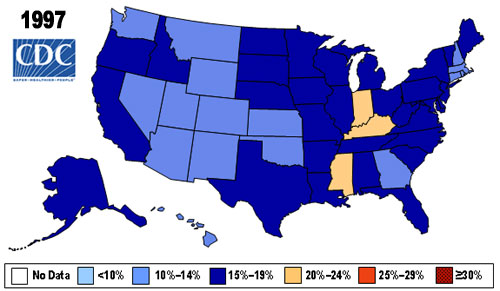 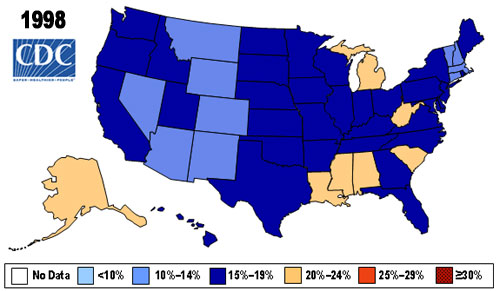 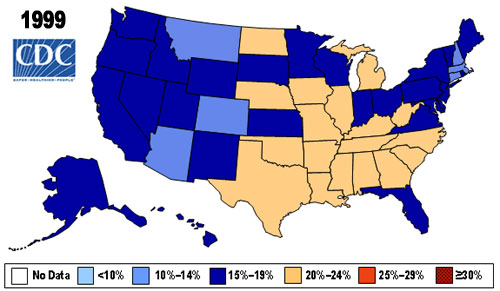 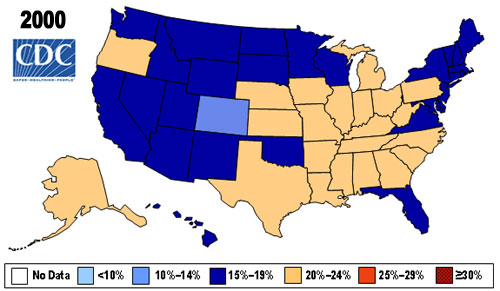 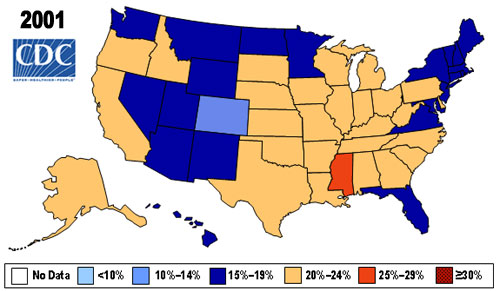 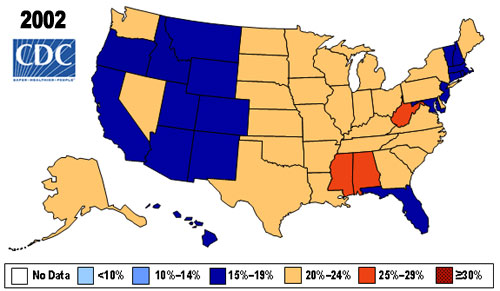 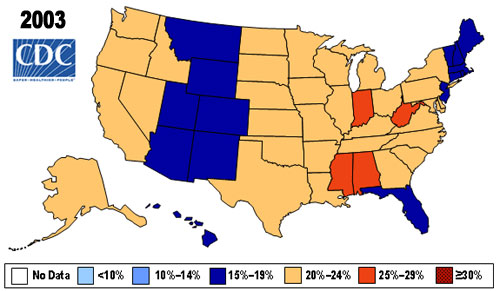 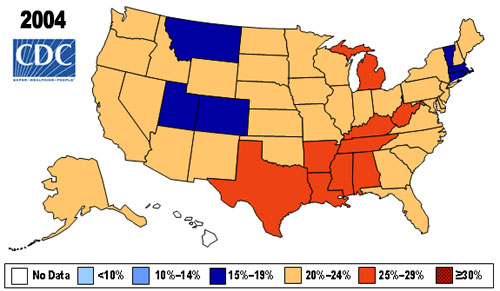 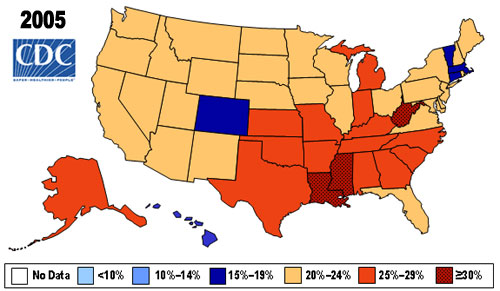 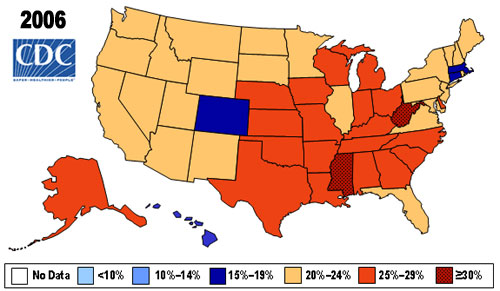 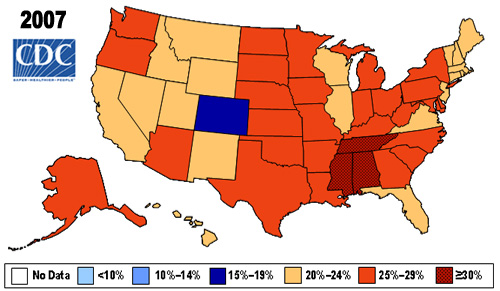 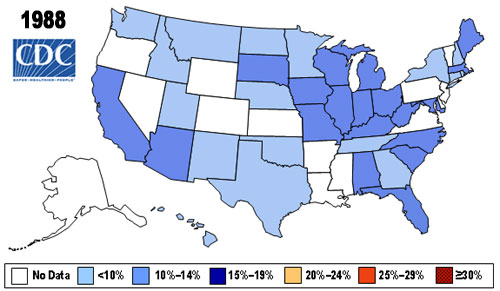 HEALTH Indicators
Nutrition: Food Access
Food destinations:
Supermarkets
Food markets and grocery stores
Farmers markets

Proximity: determined by average nearest distance from populations to food retail destinations.

Socioeconomic factors: 
Poverty status
Distance From Populations to Nearest Food Destinations
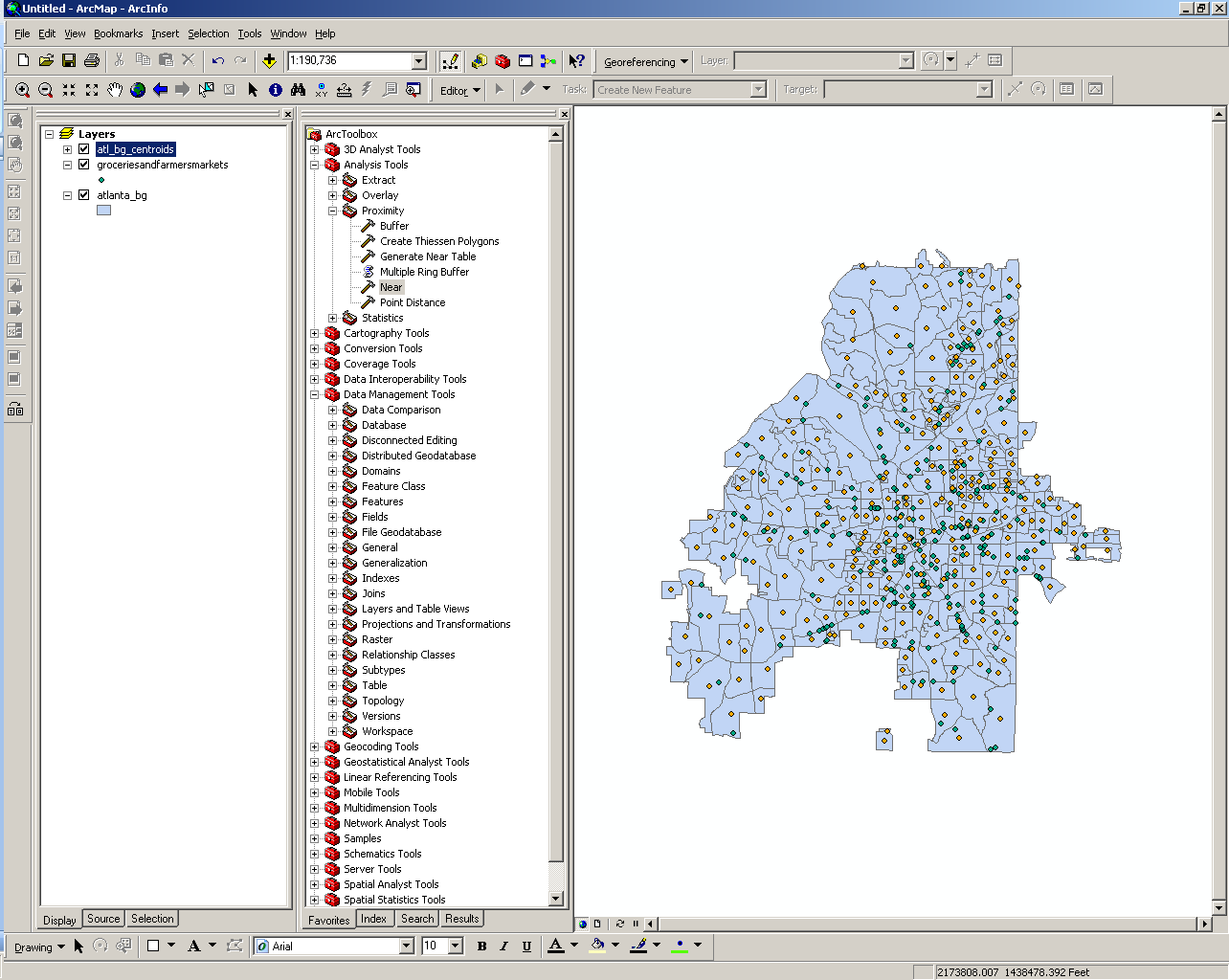 Using the Near tool
Calculates distance from each block group centroid to nearest food destination
U.S. Census Bureau. ( 2010). Profile of General Population and Housing Characteristics: 2010 Demographic Profile. Data Retrieved from www.factfinder2.census.gov
Reference USA. ( 2012). U.S. Businesses. Data retrieved from www.referenceusa.com
Proximity
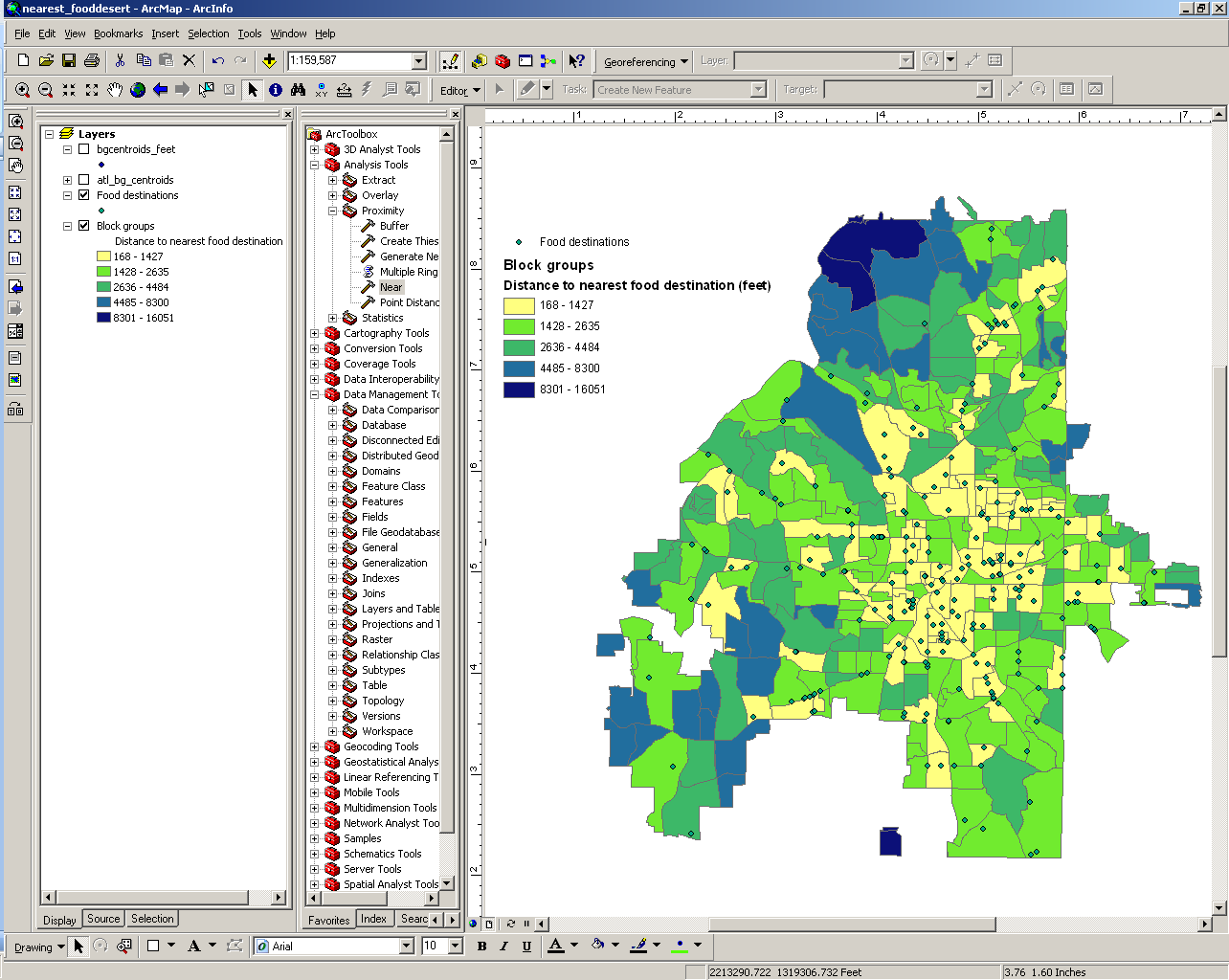 325 block groups in the city of Atlanta
262 food destinations
the range of access is 168 ft - 16,051 ft
The average nearest distance to a food market is 2357 feet or .45 mile.
U.S. Census Bureau. ( 2010). Profile of General Population and Housing Characteristics: 2010 Demographic Profile. Data Retrieved from www.factfinder2.census.gov
Reference USA. ( 2012). U.S. Businesses. Data retrieved from www.referenceusa.com
Nutrition: Good Food Access
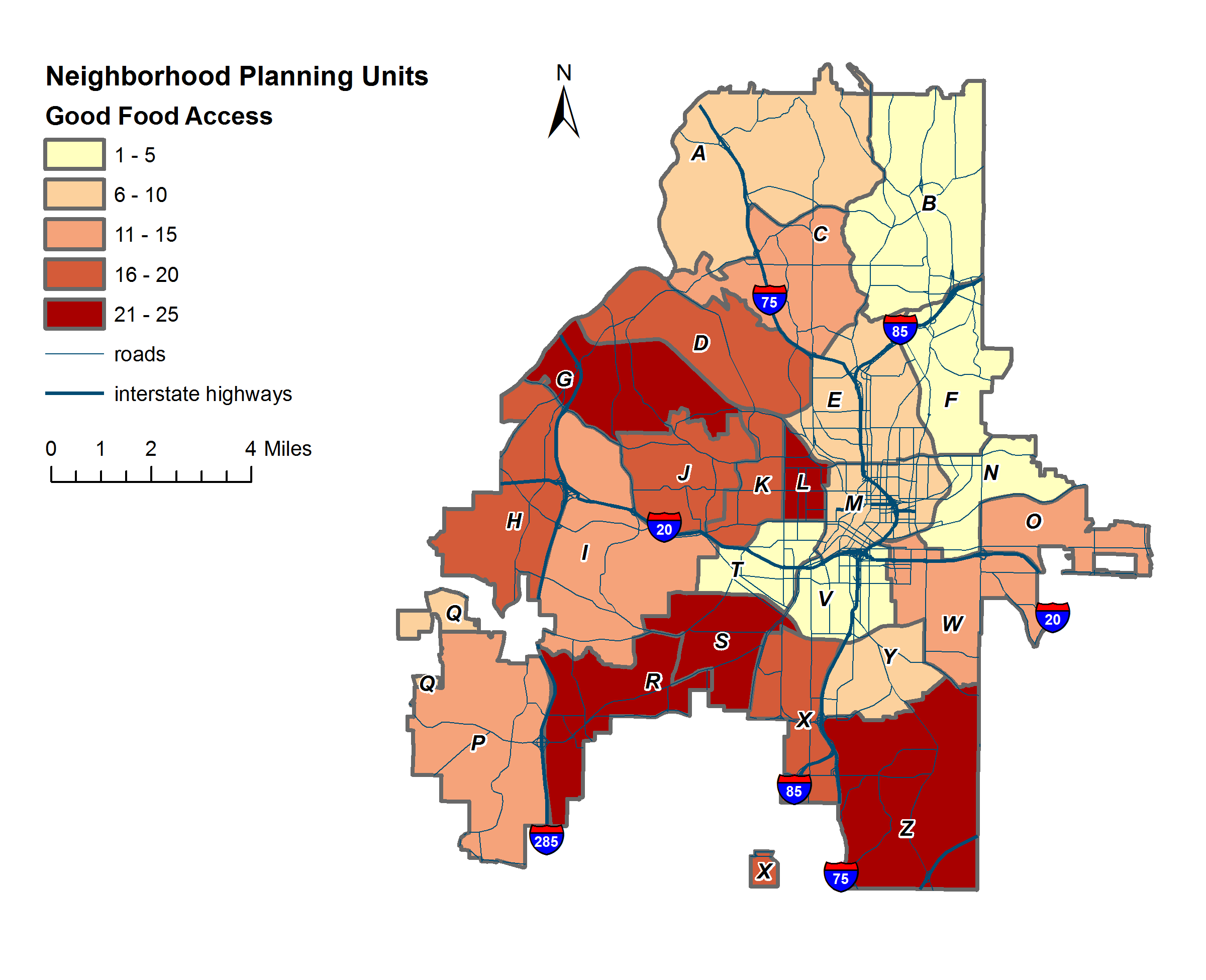 Source: Calculated by authors.
Physical activity: walkability
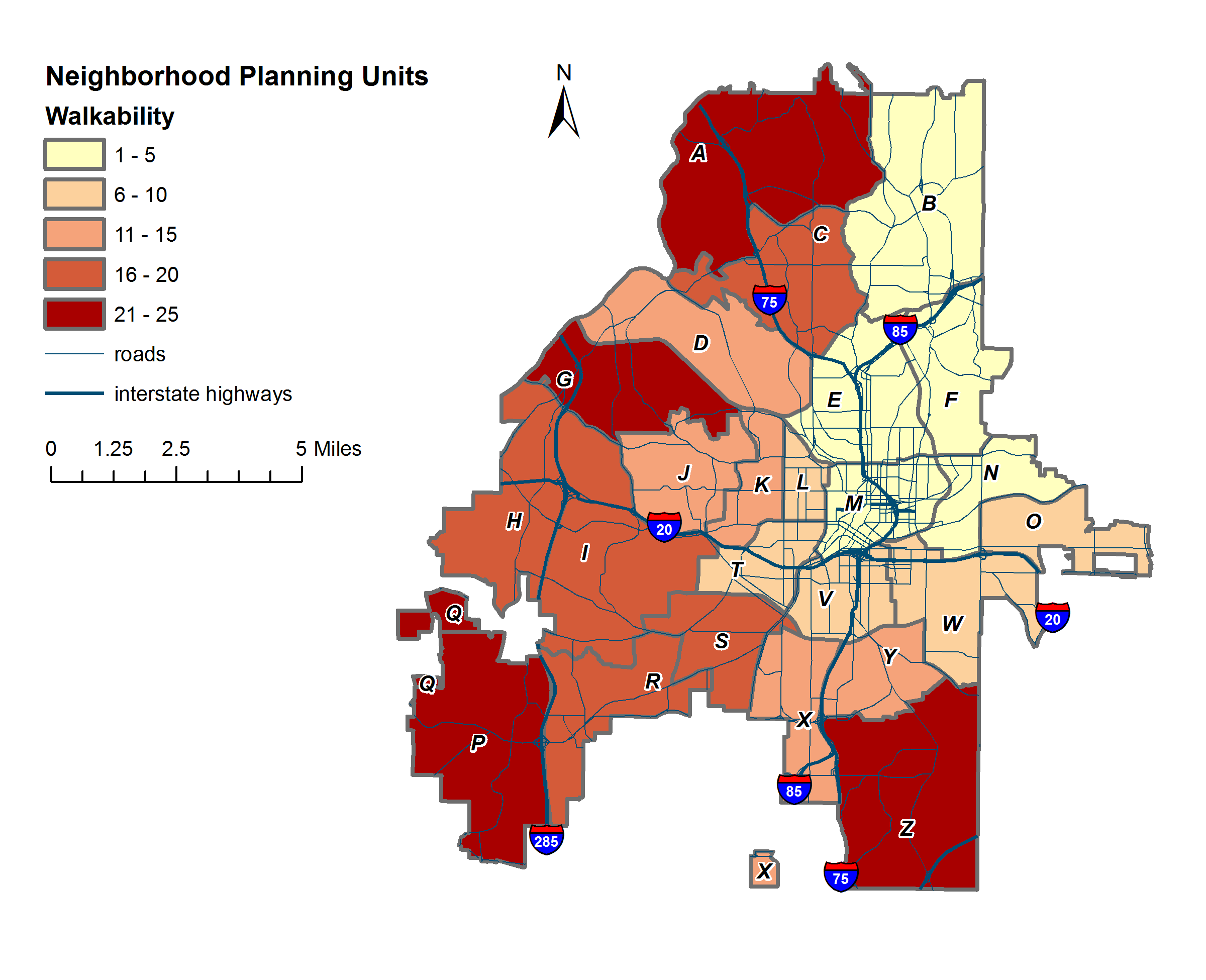 Data Source: Walk Score. (2012). Atlanta Neighborhoods. Data retrieved from www.walkscore.com
[Speaker Notes: Derived from averaging walkscores for neighborhoods within NPUs]
Morbidity: Diabetes
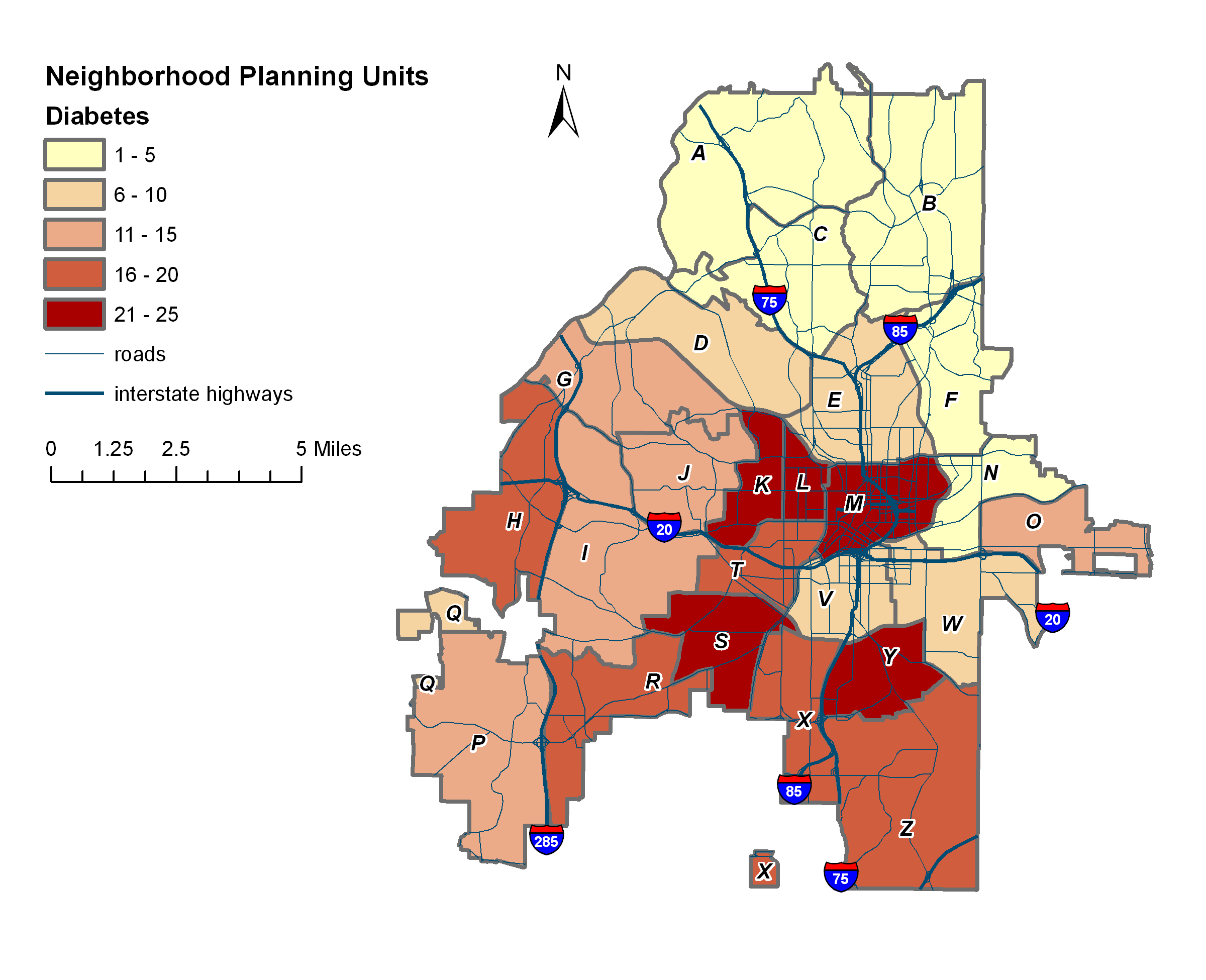 Data Source: Georgia Department of Public Health.
Morbidity: Hypertensive Heart Disease
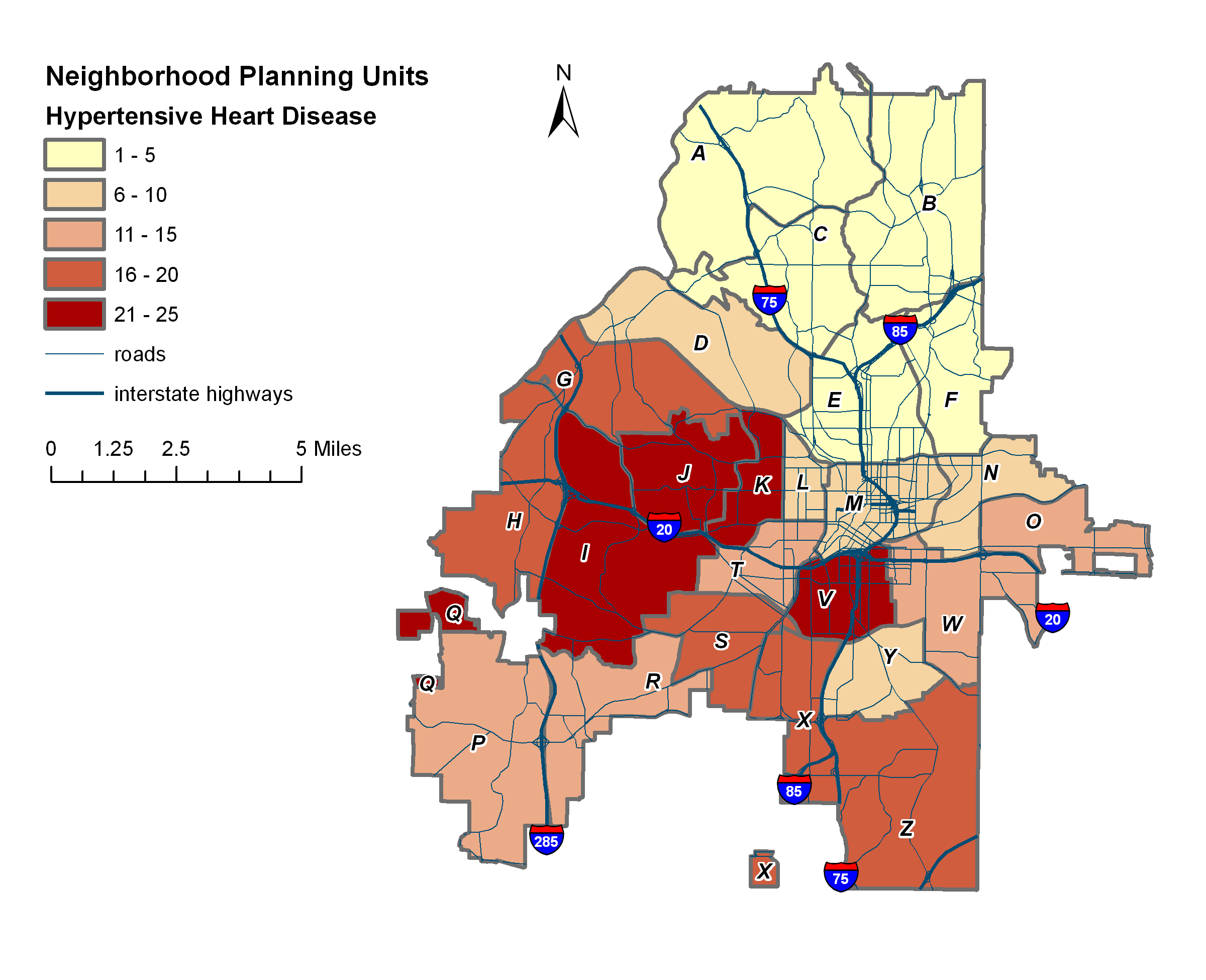 Data Source: Georgia Department of Public Health.
Morbidity: Esophageal, Uterine & Renal Cancers
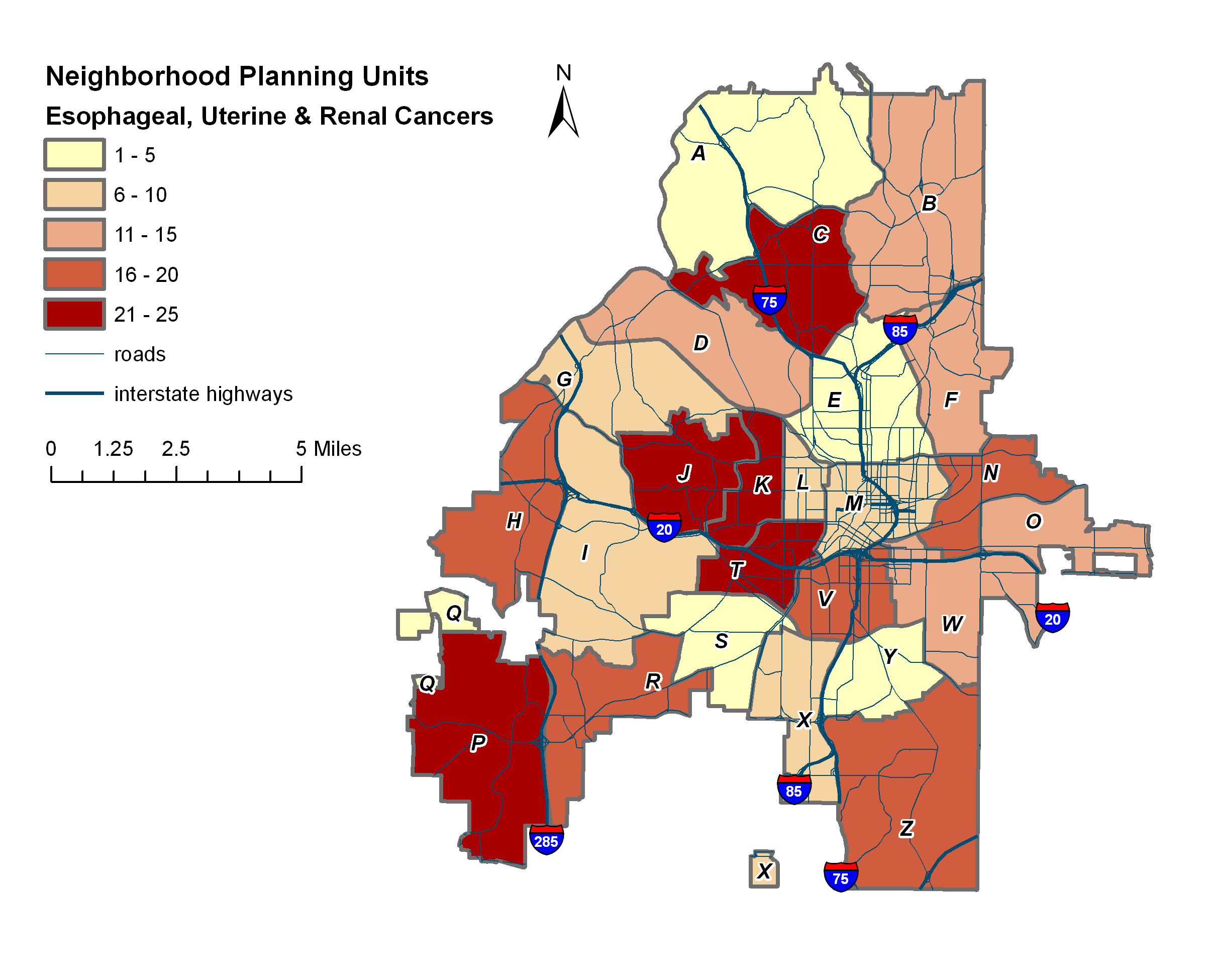 Data Source: Georgia Department of Public Health.
MORTALITY: YPLL 75 rate
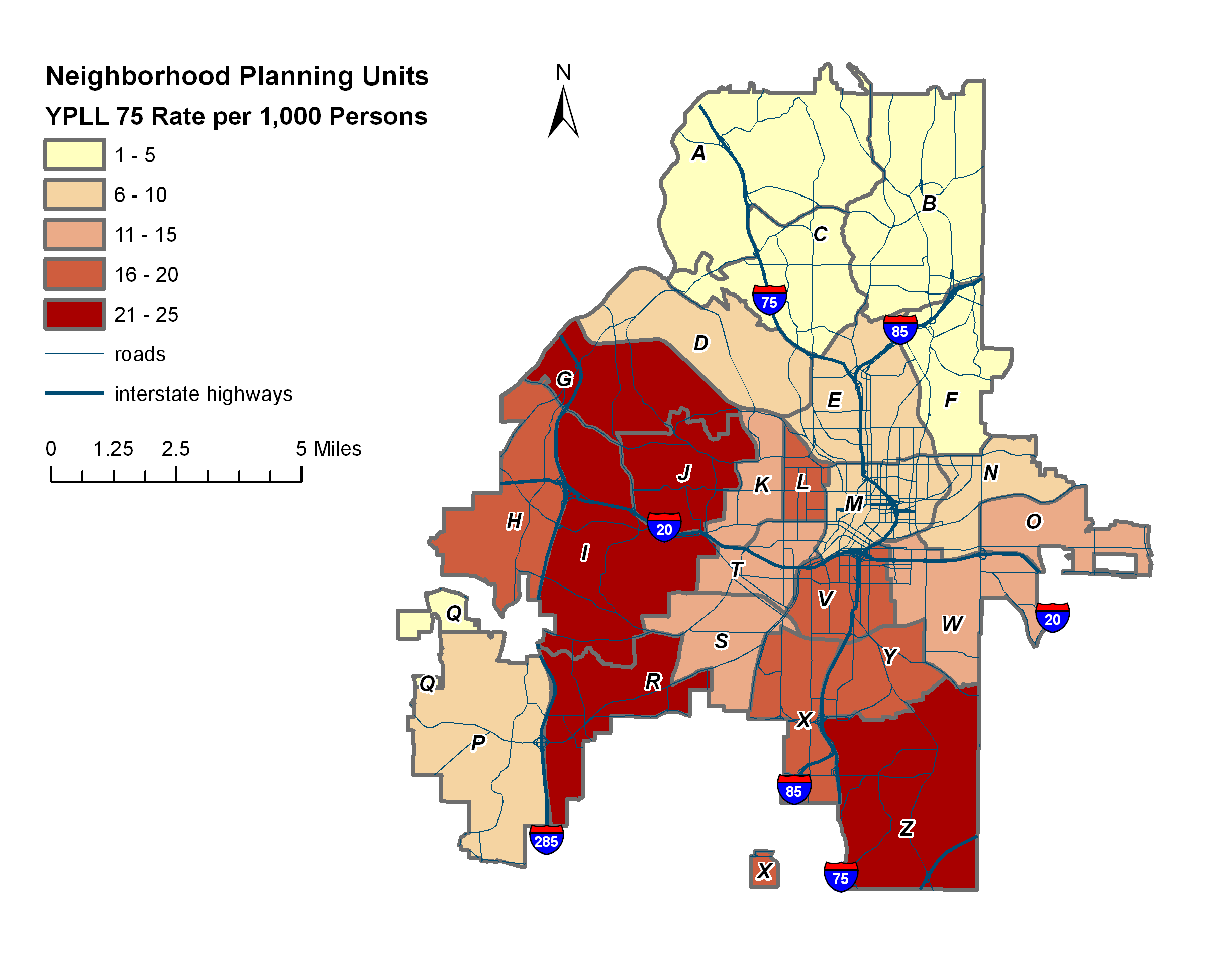 Data Source: Georgia Department of Public Health.
Neighborhood Health Index ranking
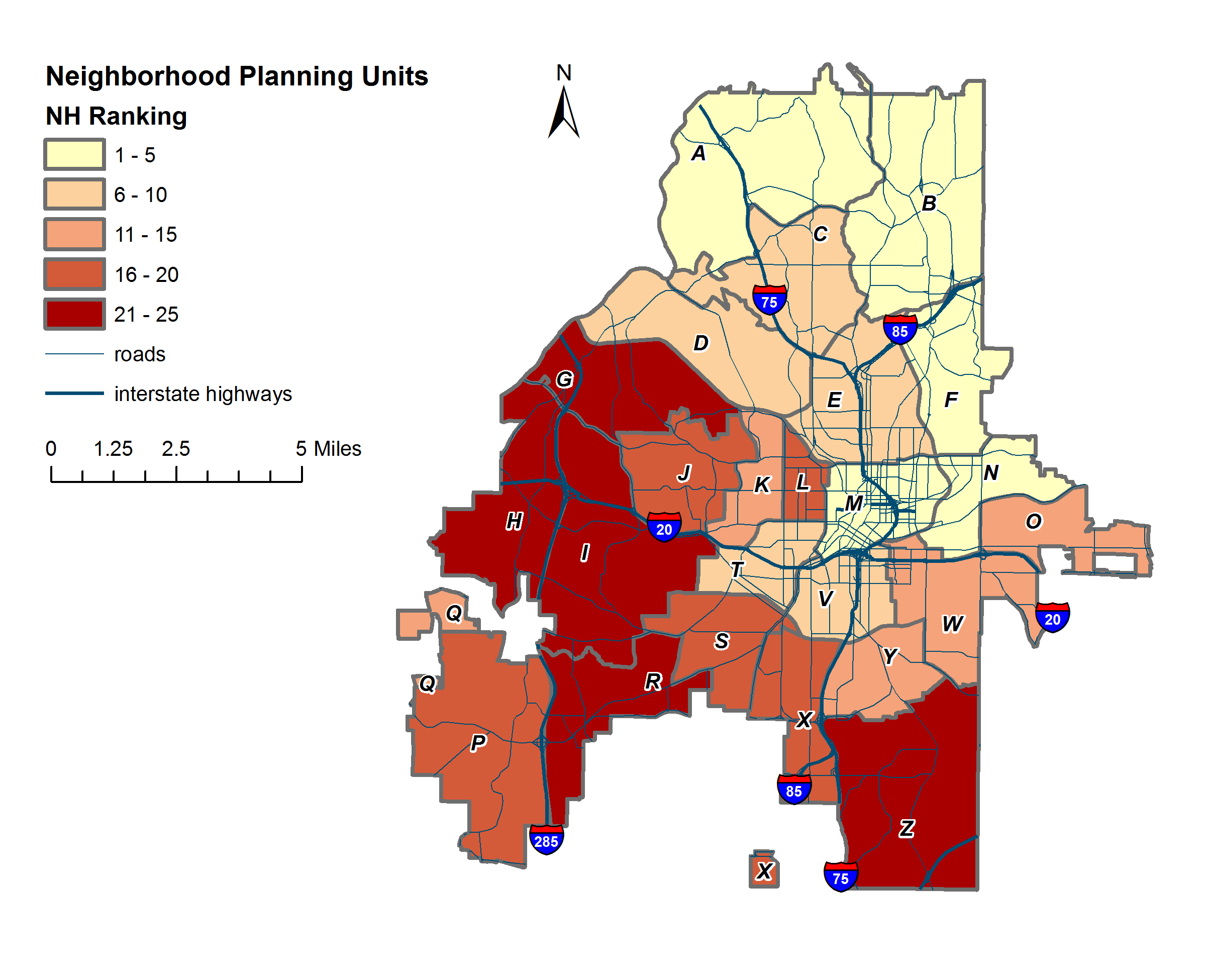 Source: Calculated by authors.
Discussion
Objective Vs. Subjective
Convergence of negative perceptions and conditions
Transit Access - NPUs in north Atlanta (A, B, E, F)
Housing - NPUs J, L, V
Crime – NPUs L, M, V, Y

Convergence of positive perceptions and conditions
Parks, Recreation & Greenspace – NPUs C, V
Proximity to work and short travel times – NPU E (Midtown area)
Walkability – NPUs F, N
Comparisons between QoL & health
Overlap matrix
NPUs with high NH & NQoL
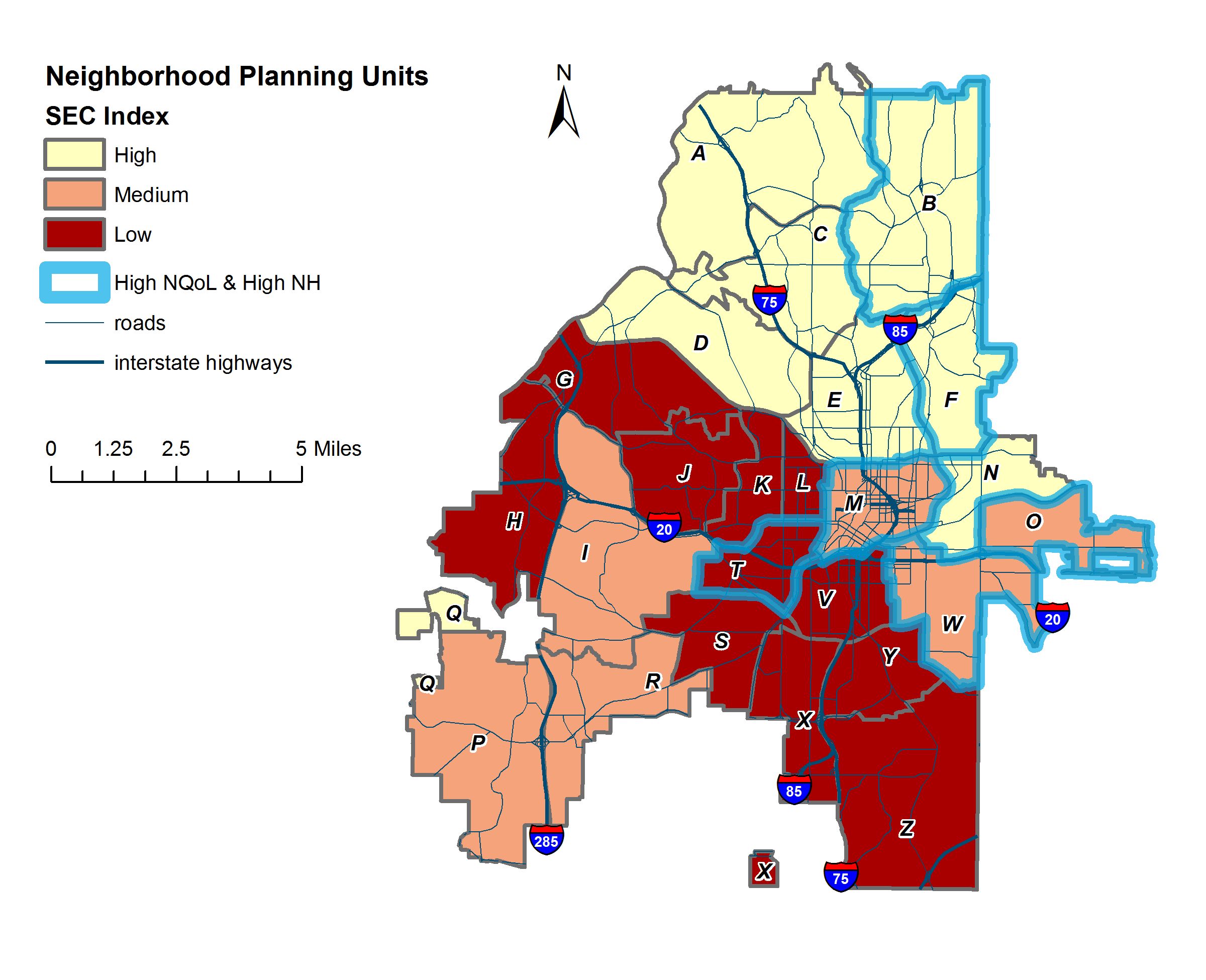 Source: authors.
Attributes of npu f
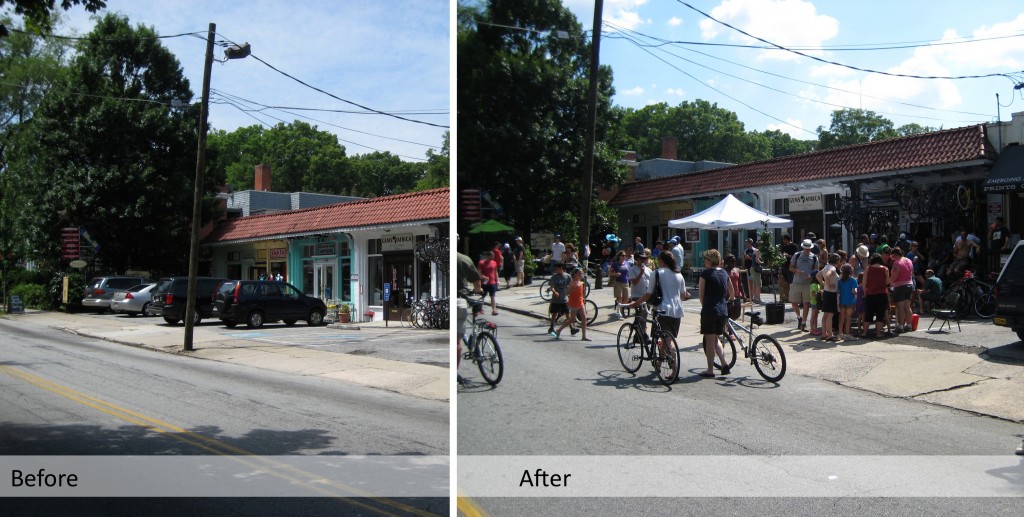 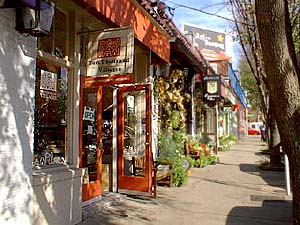 Walkability
Amenities
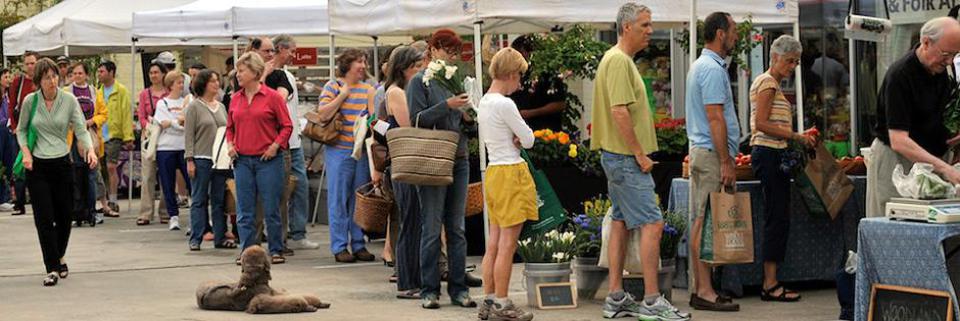 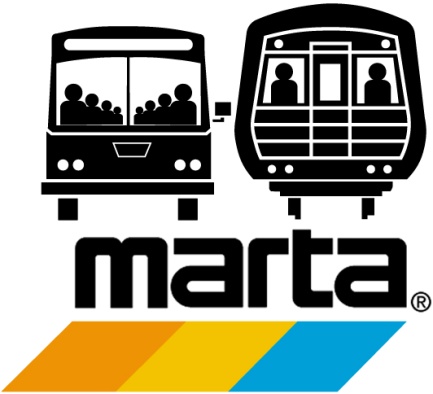 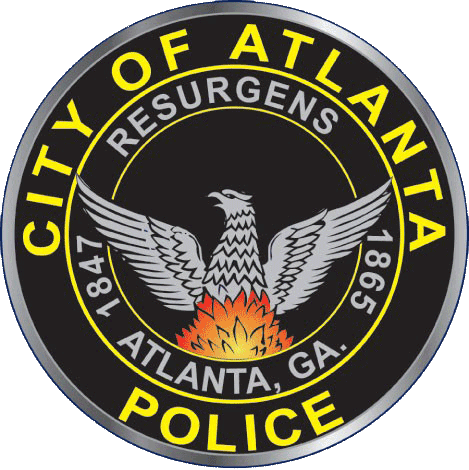 Nutrition
Transportation
Public Safety
Image sources: http://www.itsmarta.com, http://www.atlantapd.org/,  http://www.atlanta-midtown.com, http://www.cnuatlanta.org/streets-are-for-people-ll-atlanta-streets-alive-recap/
[Speaker Notes: Virginia Highland walkers & bikers; retail in virginia highland; morningside farmers market
Neighborhoods in NPU F: Atkins Park, Lindridge/Martin Manor, Morningside/Lenox Park, Piedmont Heights, Virginia Highland]
Comparisons between QoL & health
Overlap matrix
NPUs with high NH & NQoL
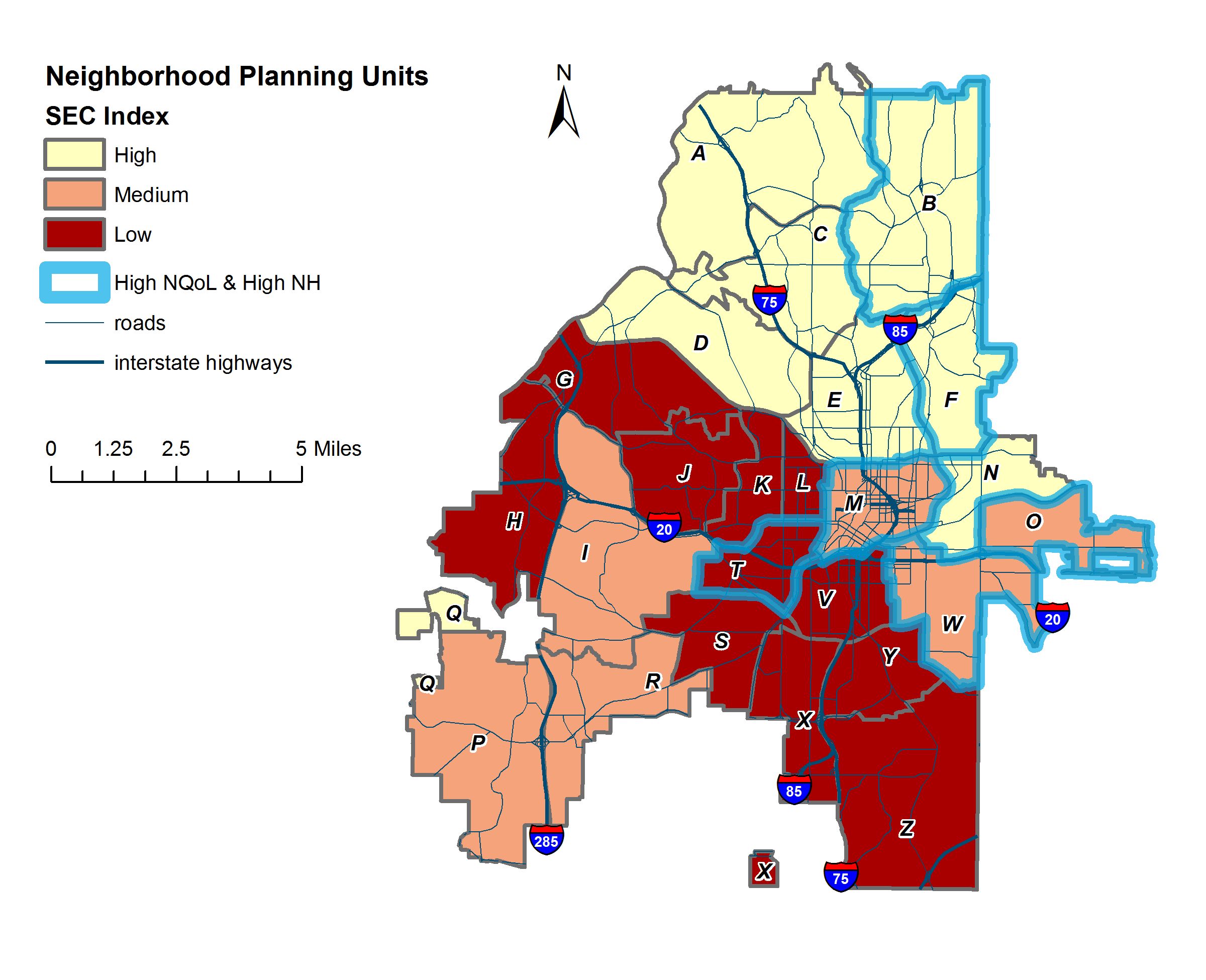 Source: authors.
Attribute overlap: NPU M
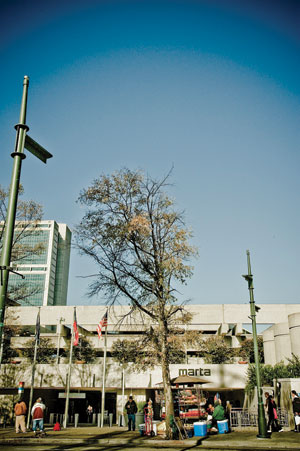 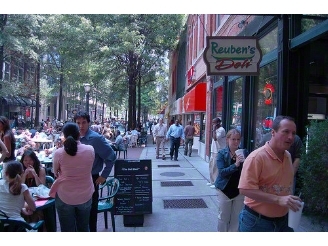 Transportation
Walkability
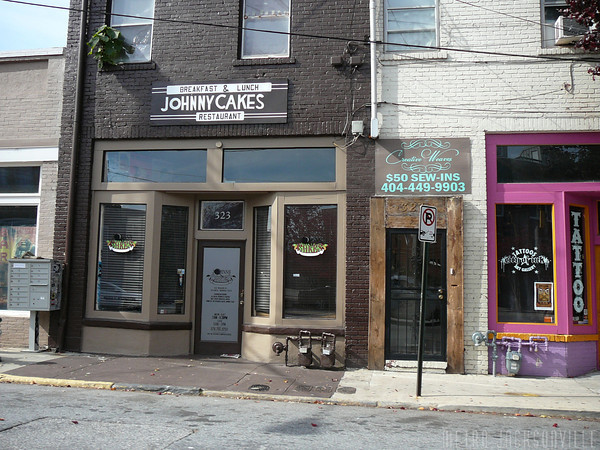 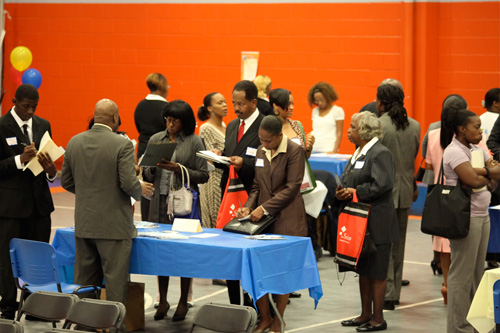 Amenities
Economy
Image sources: http://www.itsmarta.com, http://www.loopnet.com/Listing/16794147/Broad-street-Atlanta-GA/, http://www.metrojacksonville.com/article/2012-feb-revitalizing-neighborhoods-atantas-castleberry-hill, http://www.atlantamagazine.com/history/story.aspx?ID=1195912, http://www.tcwfi.org/Gallery.aspx/Album/1
[Speaker Notes: Five points marta; broad street; retail in castleberry hill; Tcwf job fair
Neighborhoods in NPU M: Castleberry Hill, Downtown, Old Fourth Ward, Sweet Auburn]
Comparisons between QoL & health
Overlap matrix
NPUs with high NH & NQoL
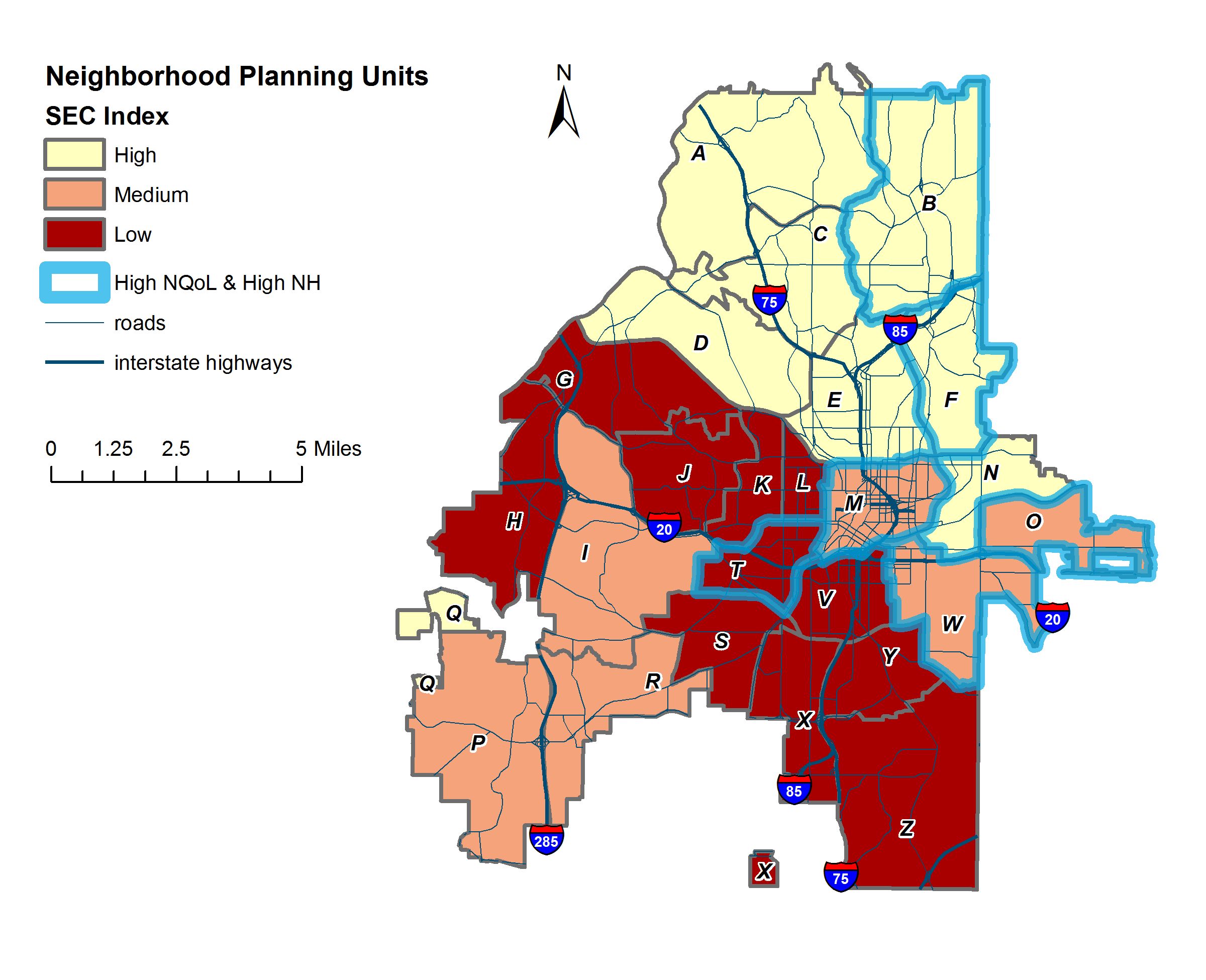 Source: authors.
Attribute overlap: NPU T
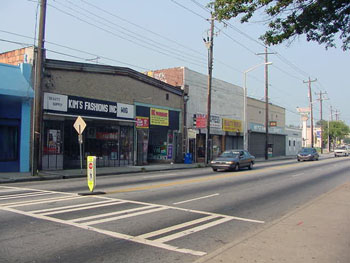 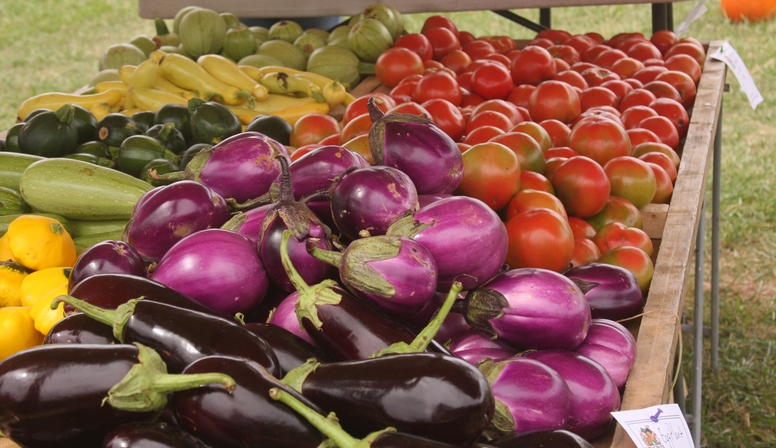 Amenities
Nutrition
Image sources: http://www.westendfarmersmarket.com/about.html, http://www.wrensnestonline.com/blog/marriott-in-west-end/
[Speaker Notes: West end retail and farmer’s market 
NPU T: Ashview Heights, Atlanta University Center, Harris Chiles, Just Us, The Villages at Castleberry Hill, West End, Westview]
Planning implications and applications
Do these results align with citizen priorities and feedback?
Applications for policy and resource allocation decisions
NPUs with high NH & NQoL
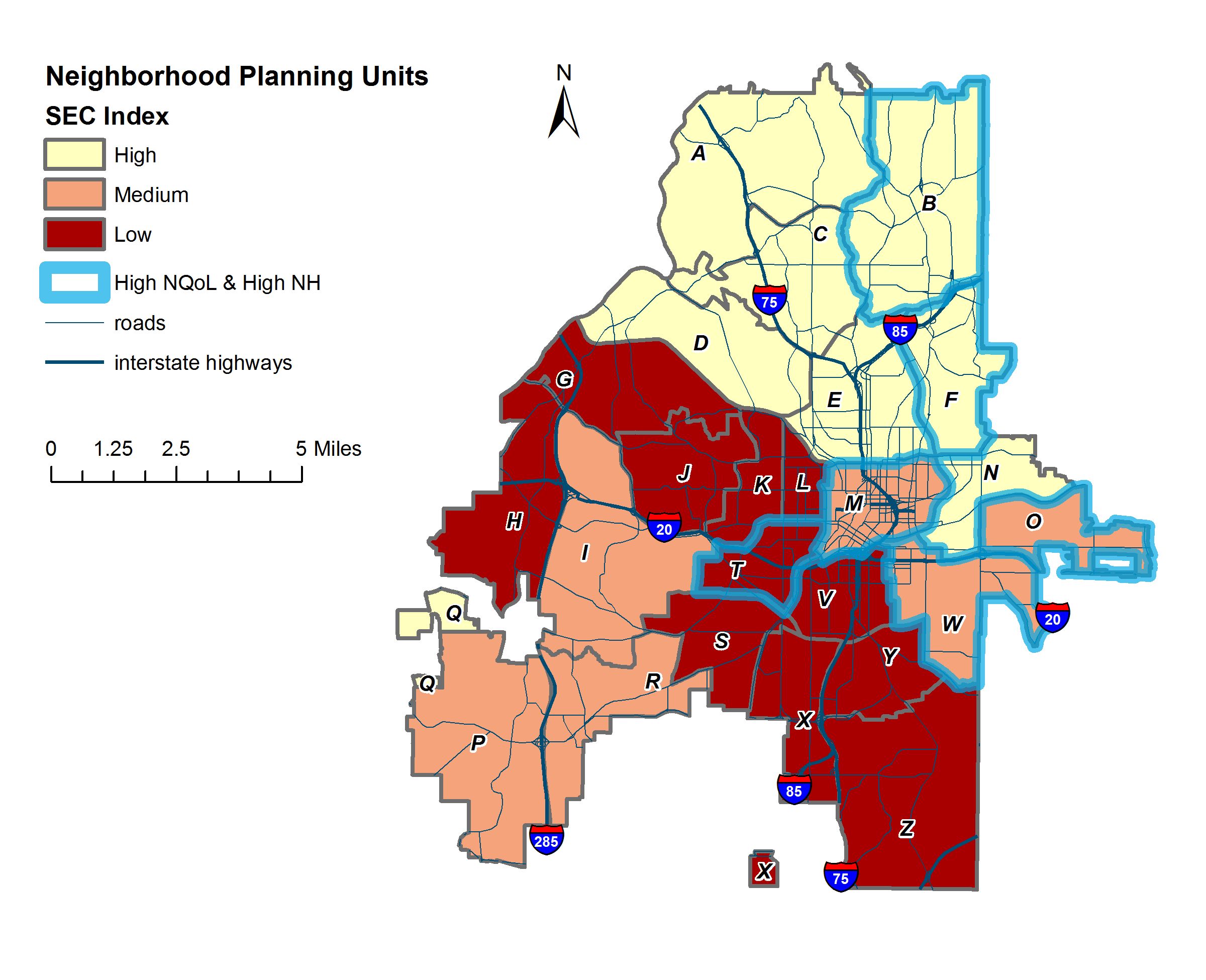 [Speaker Notes: Underinvestment in the west side neighborhoods]